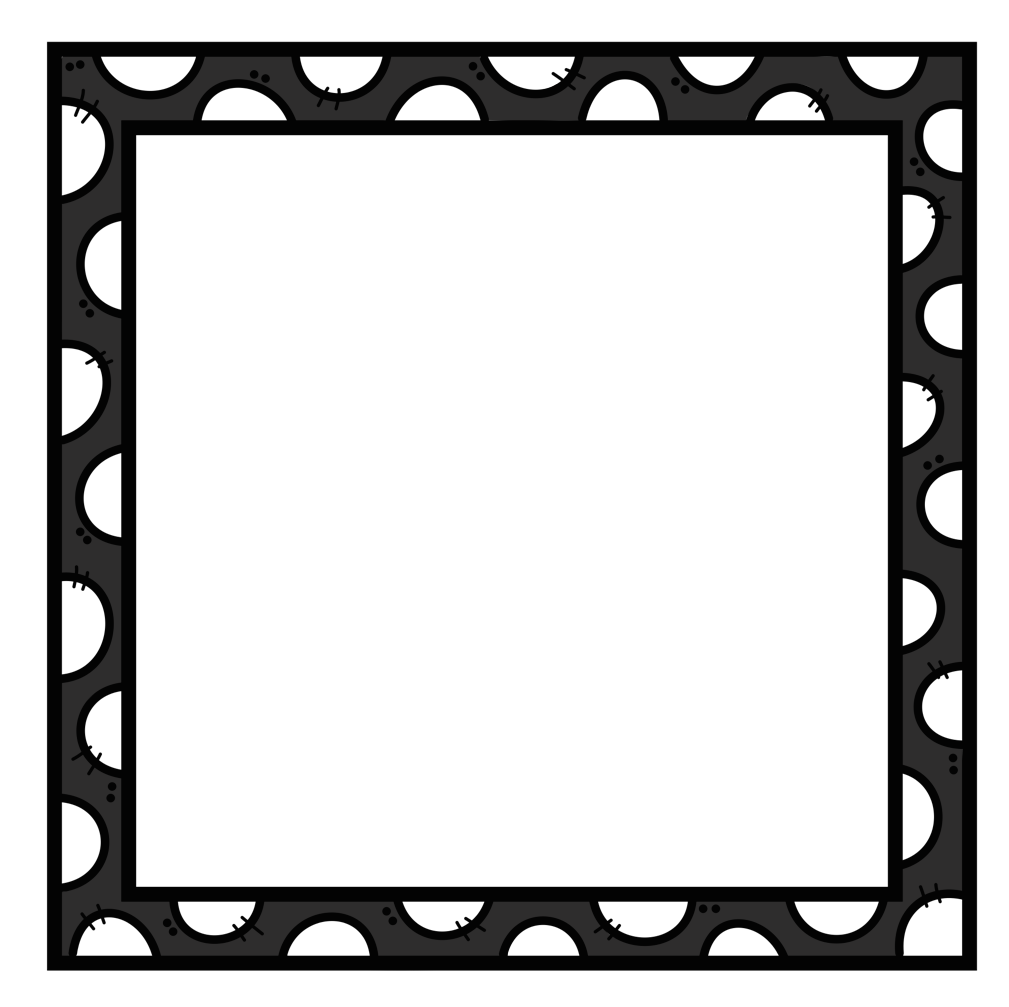 Gustar
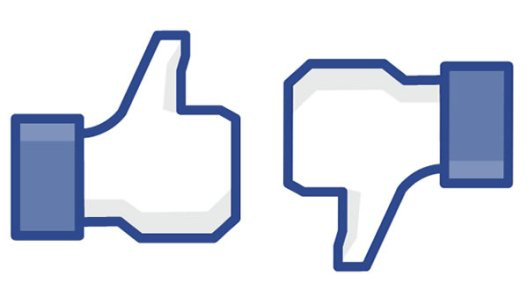 Using gustar, state what actions are liked.
1
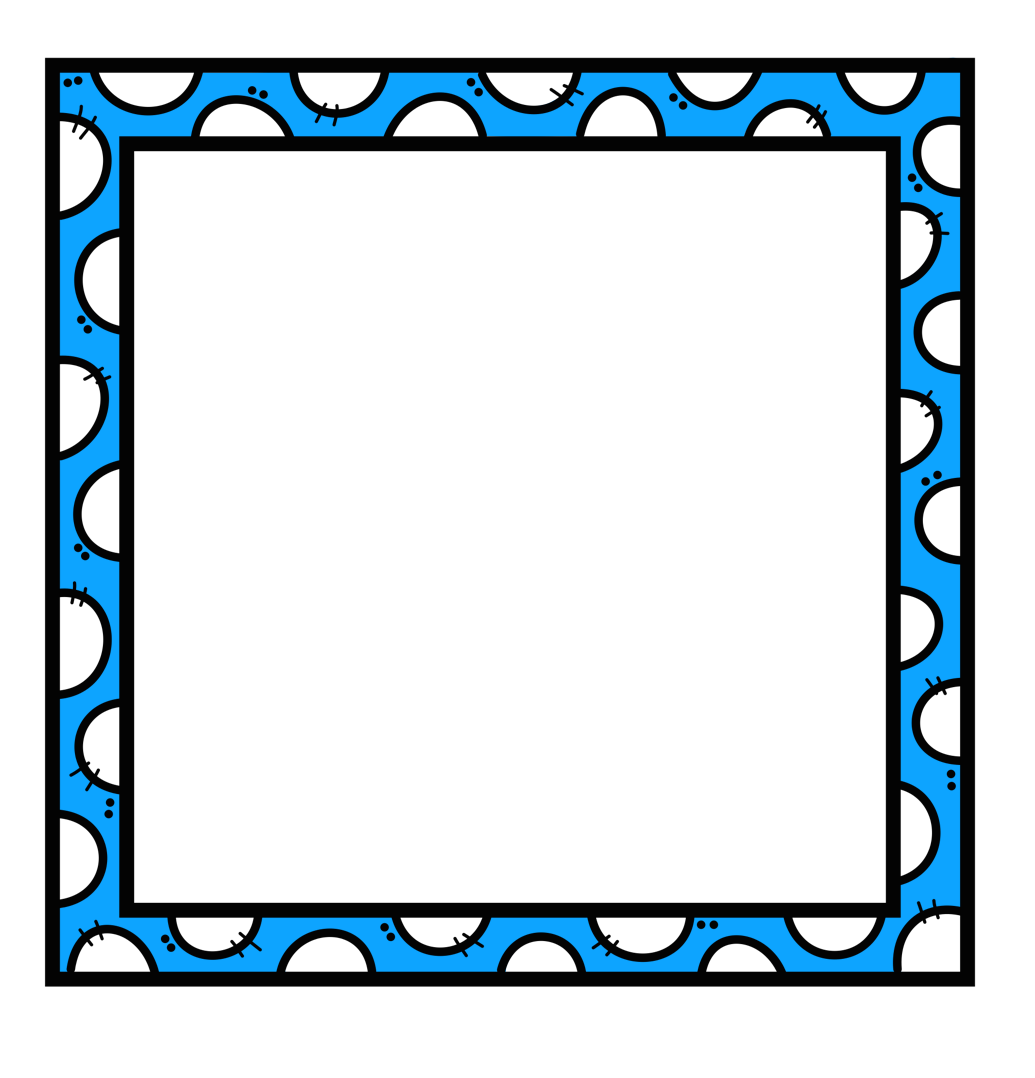 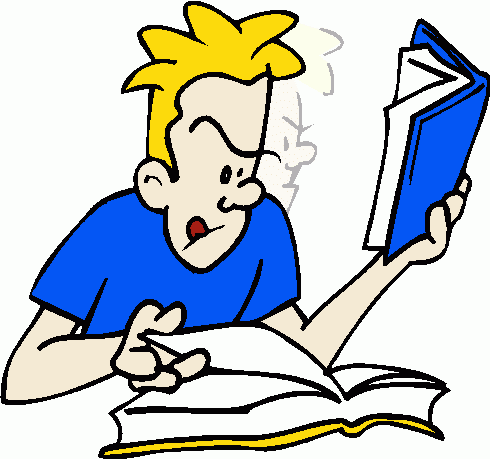 él
Le gusta estudiar.
2
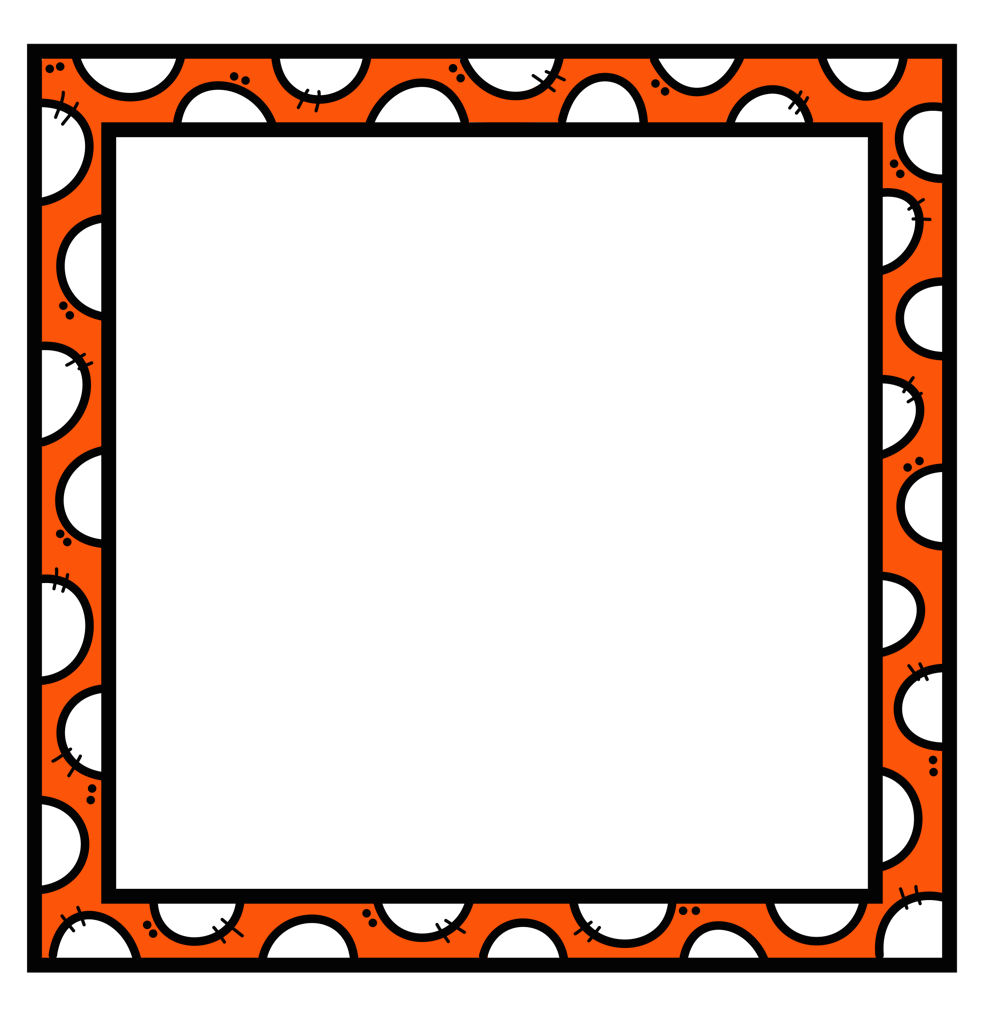 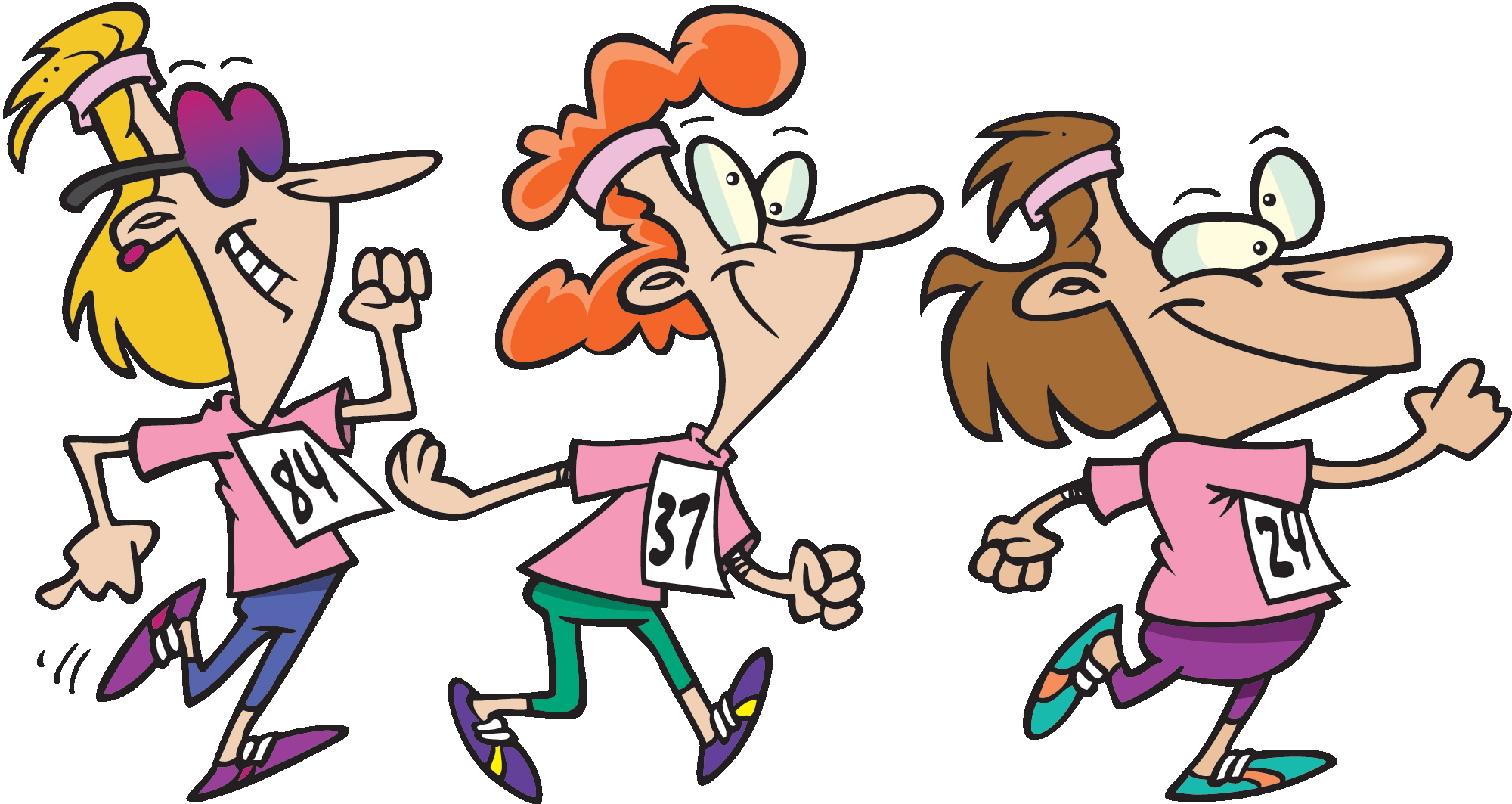 ellas
Les gusta caminar.
3
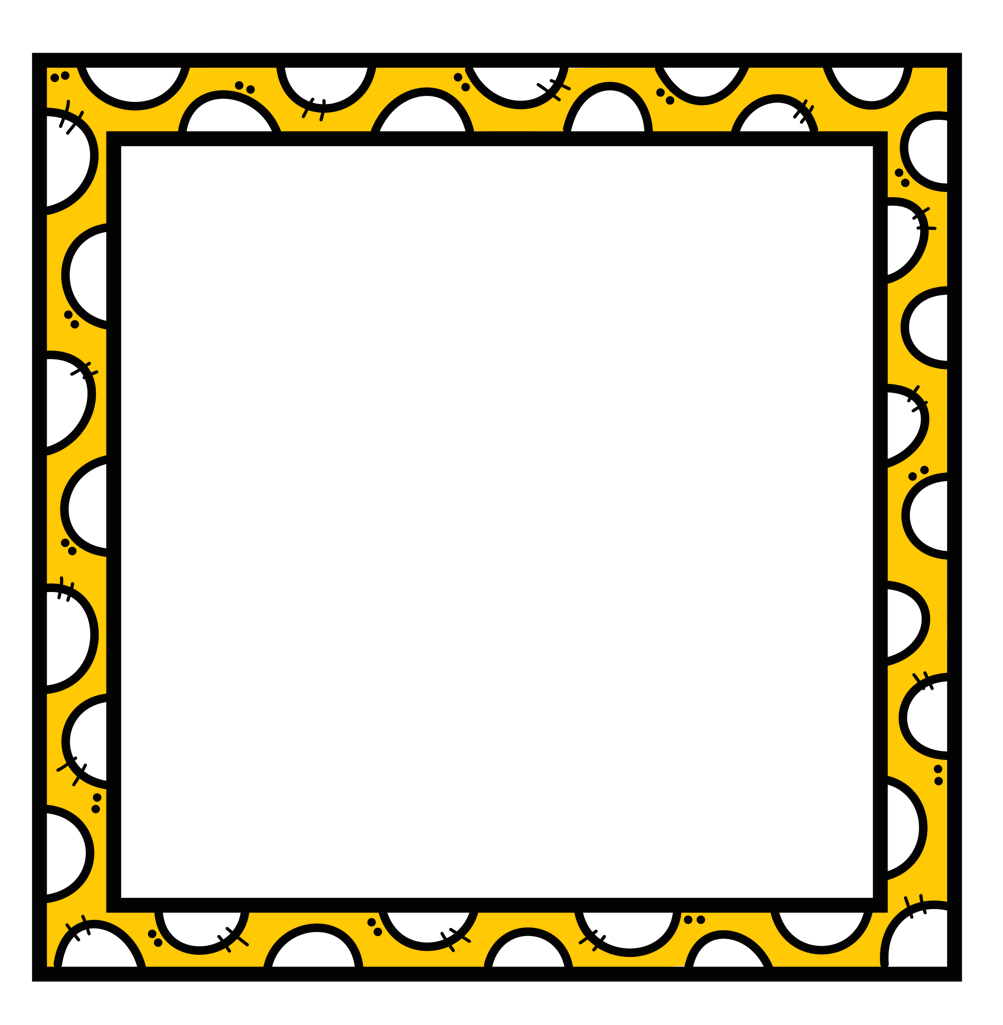 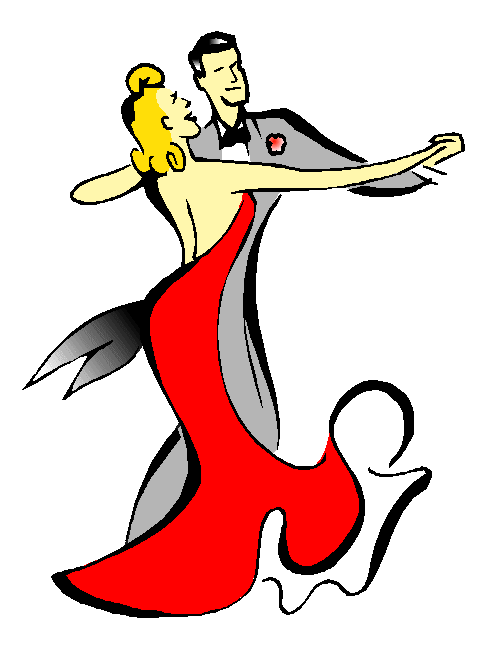 nosotros
Nos gusta bailar.
4
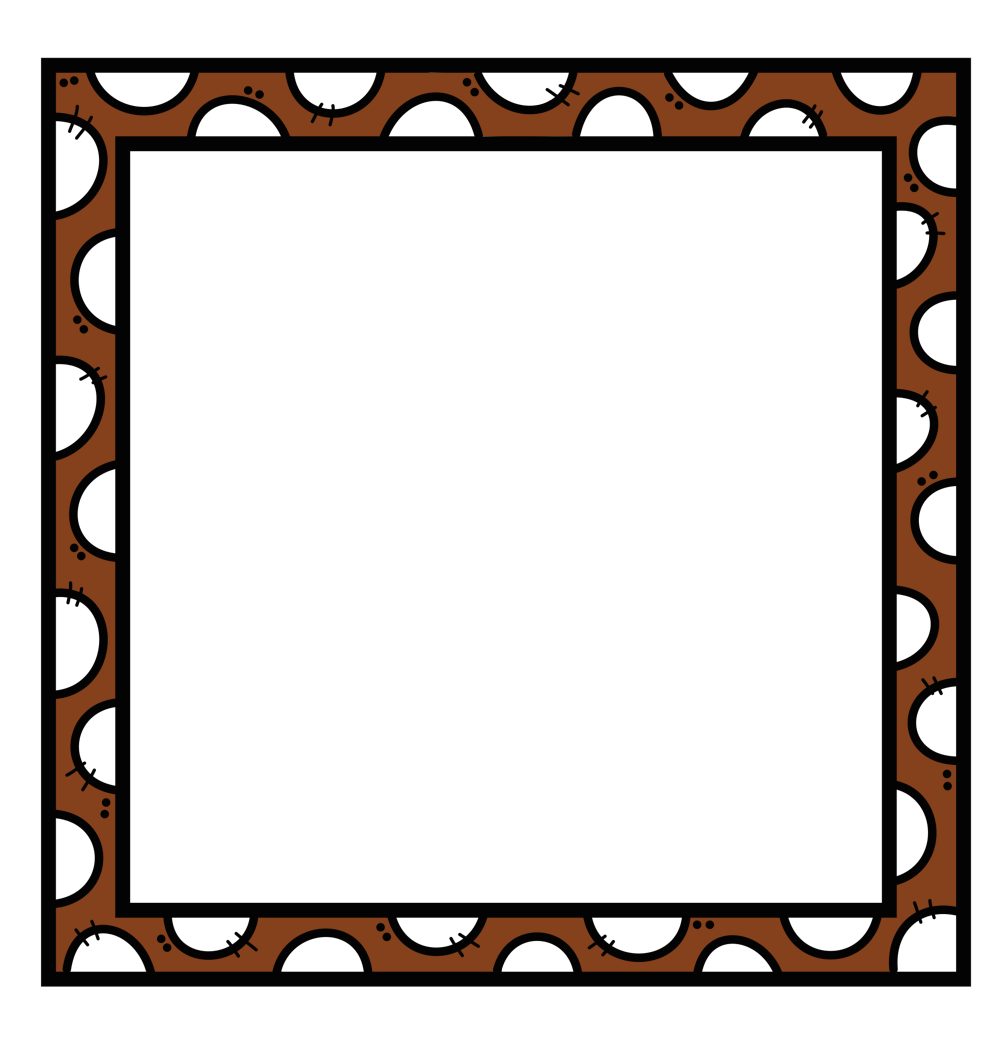 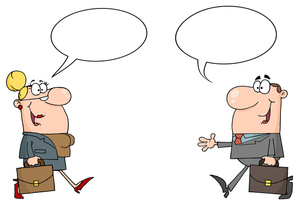 Uds.
Les gusta hablar.
Les gusta conversar.
5
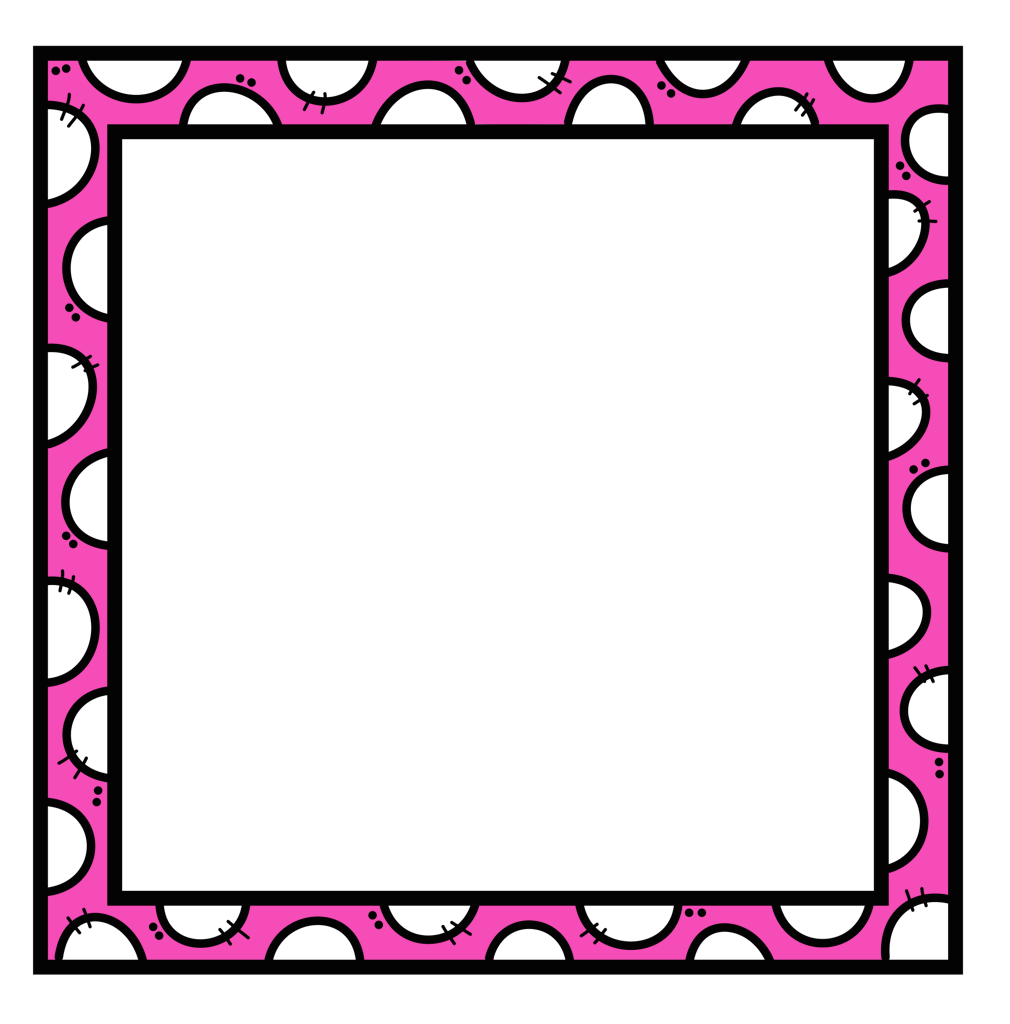 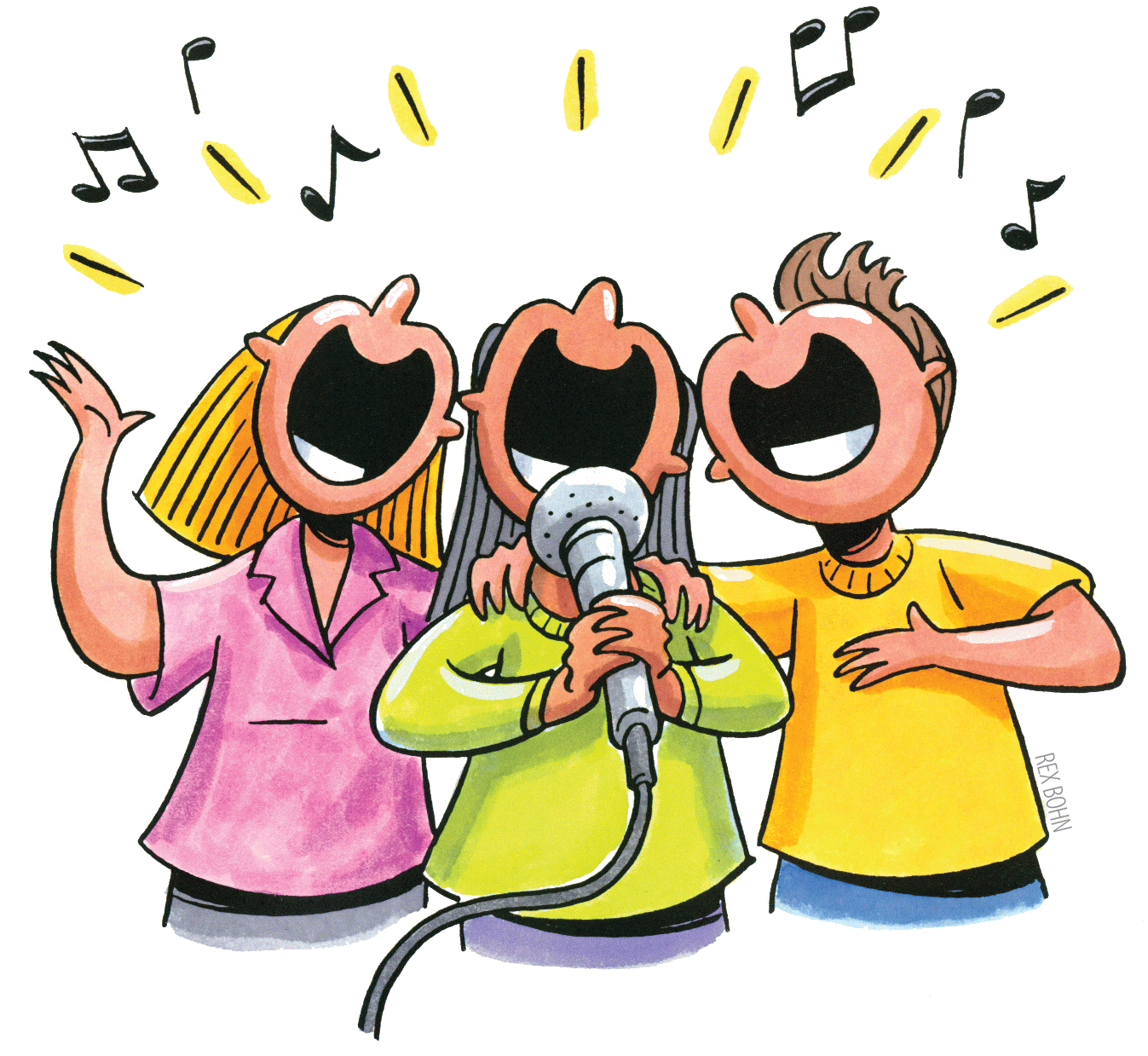 vosotros
Os gusta cantar.
6
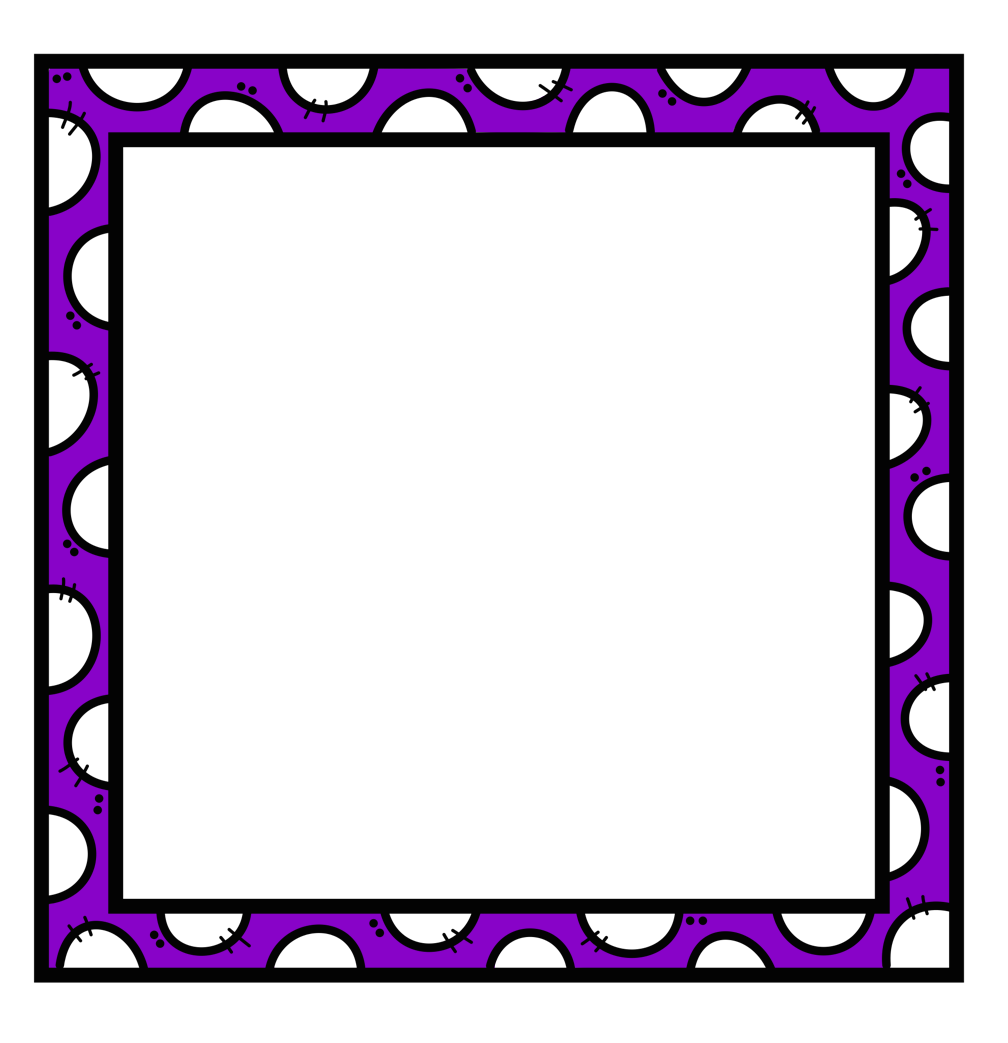 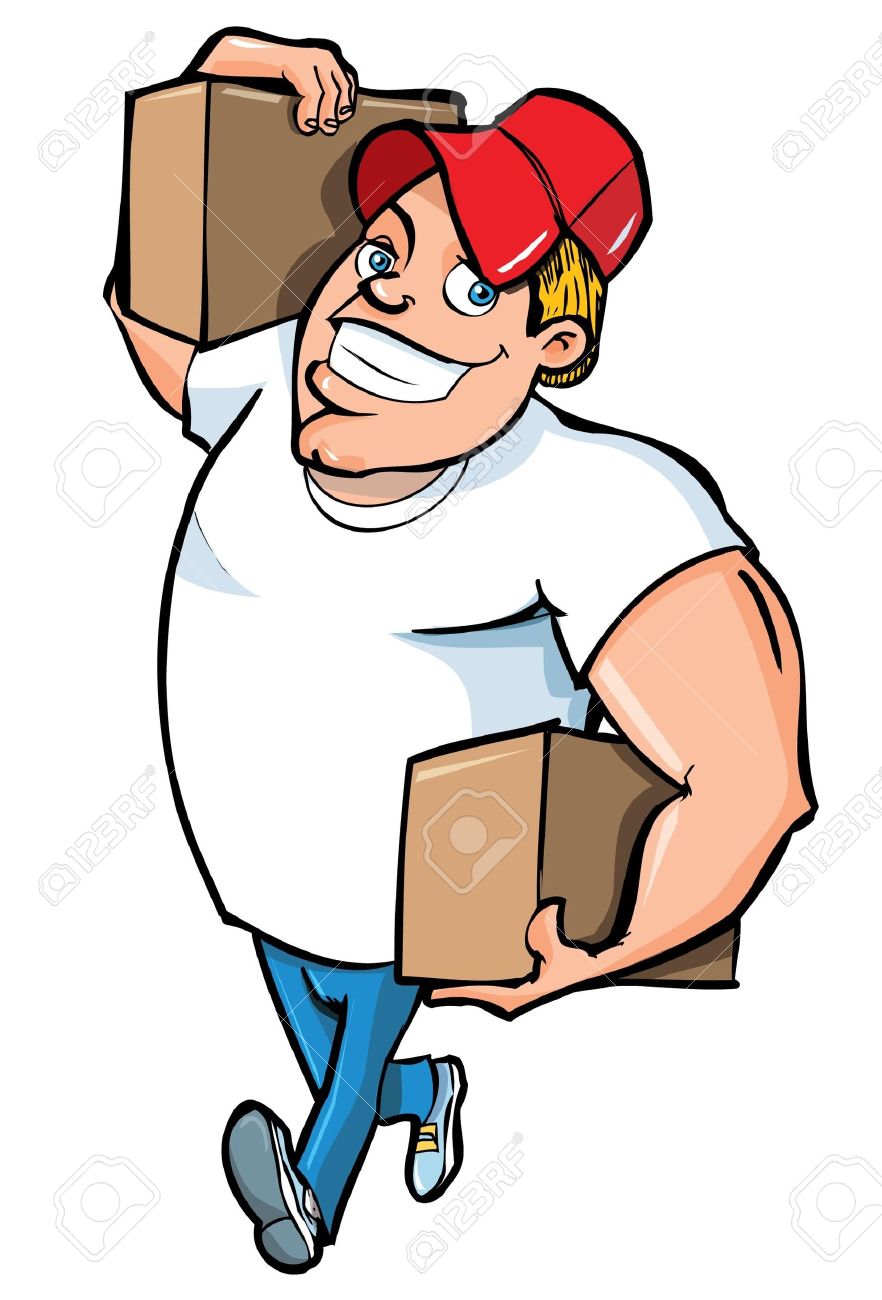 yo
Me gusta llevar.
7
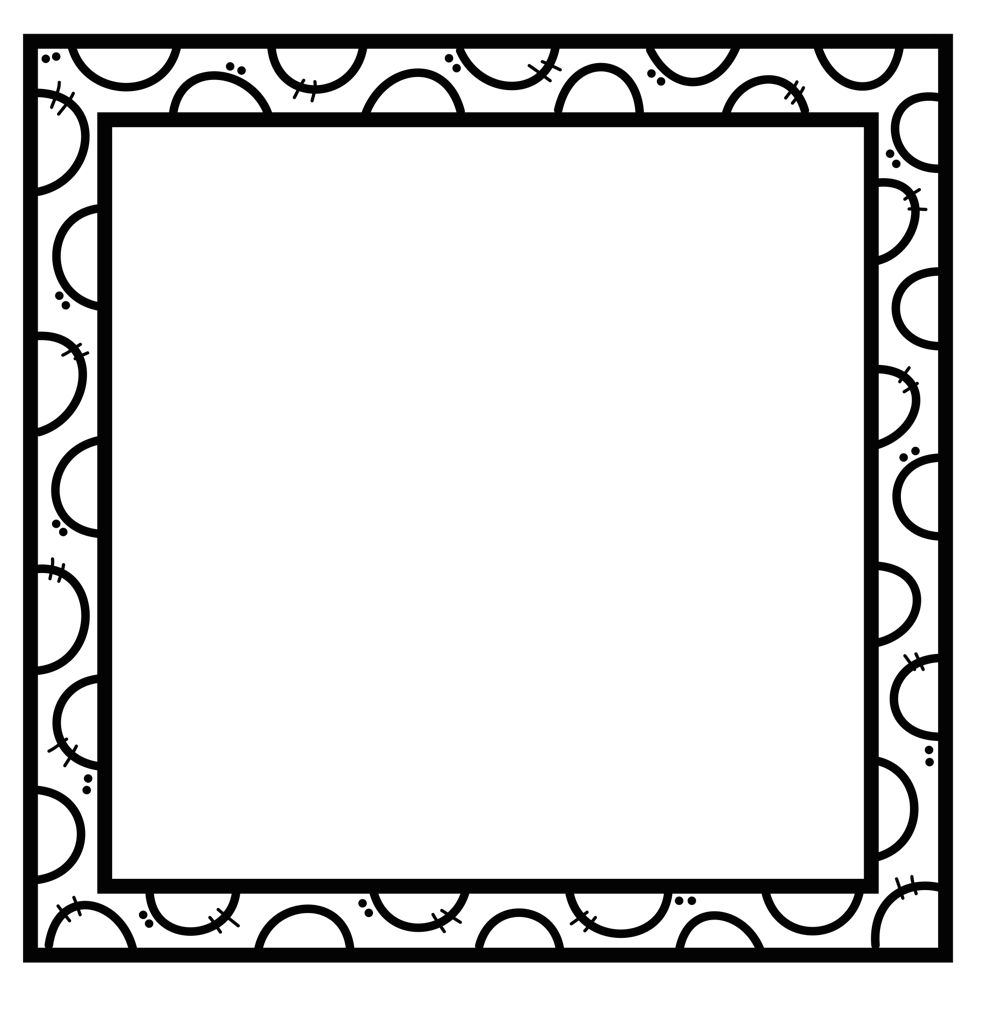 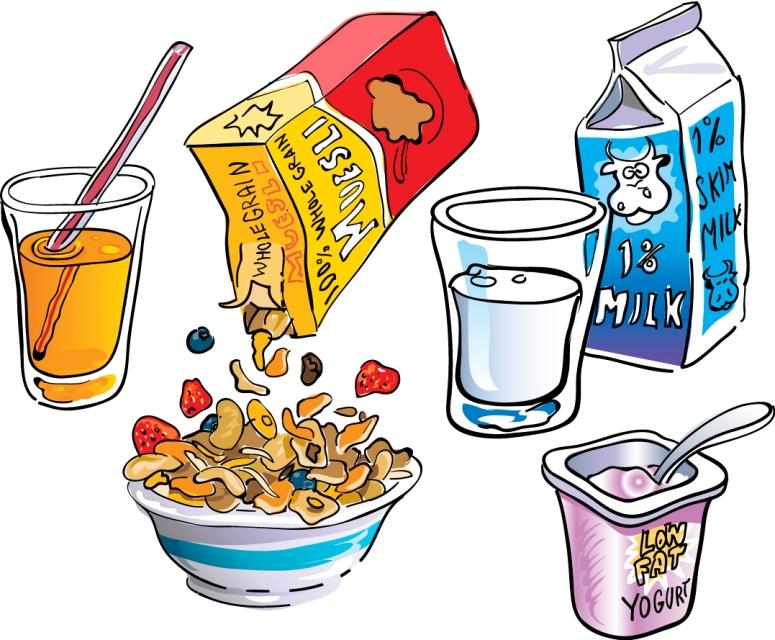 Mario
Le gusta desayunar.
8
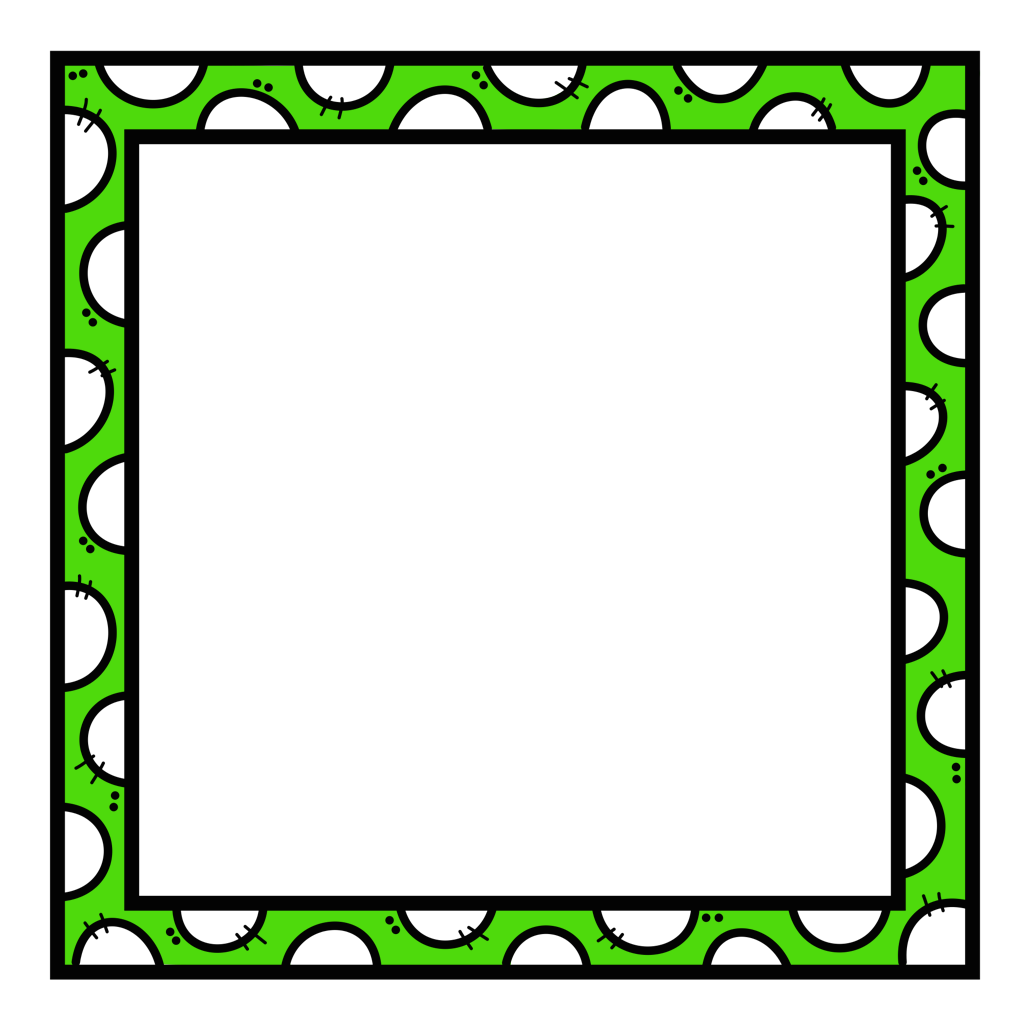 los estudiantes
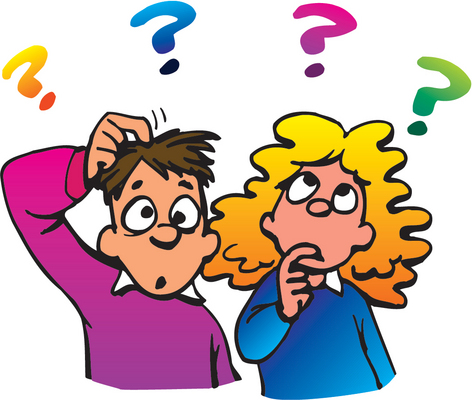 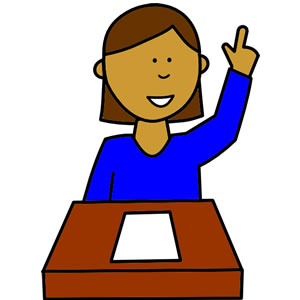 Les gusta preguntar.
9
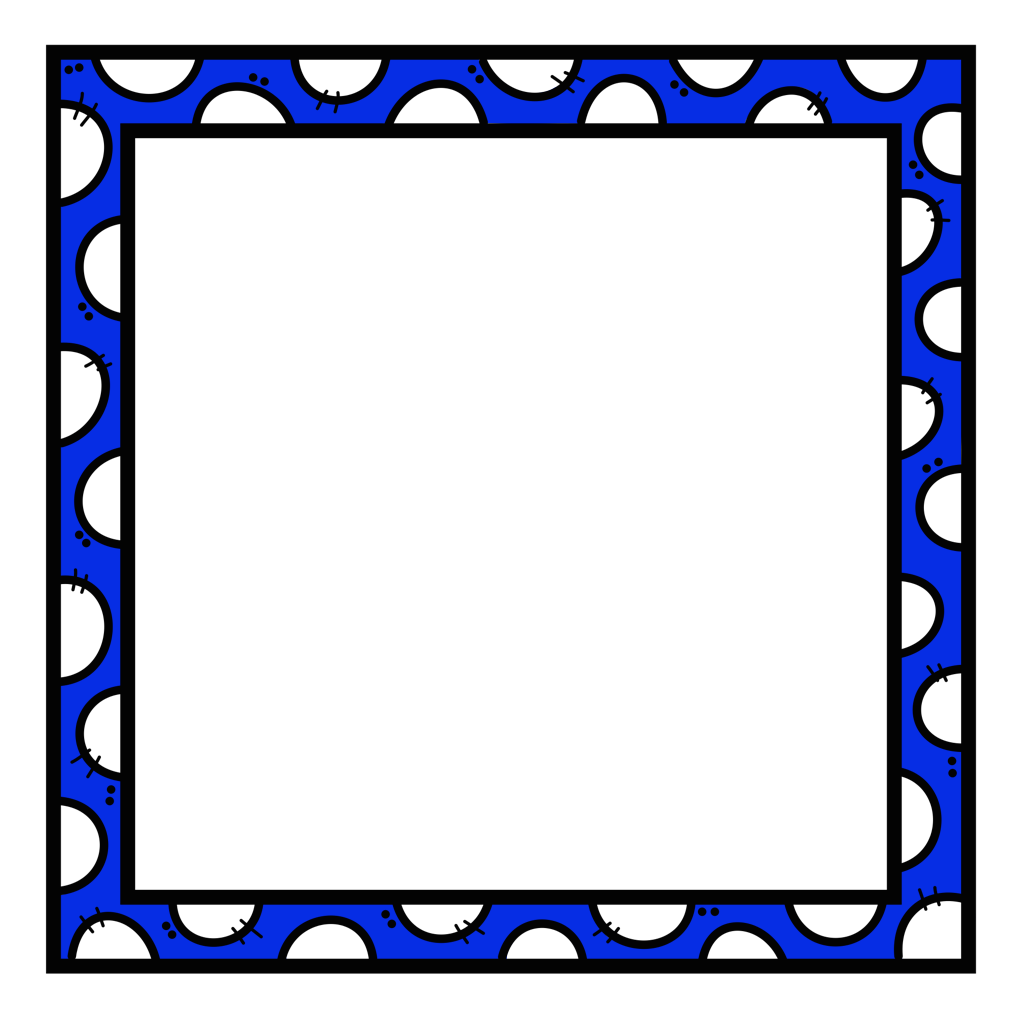 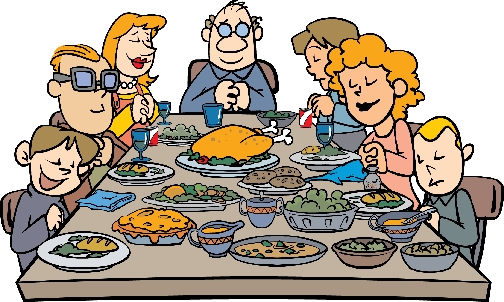 la familia
Le gusta cenar.
10
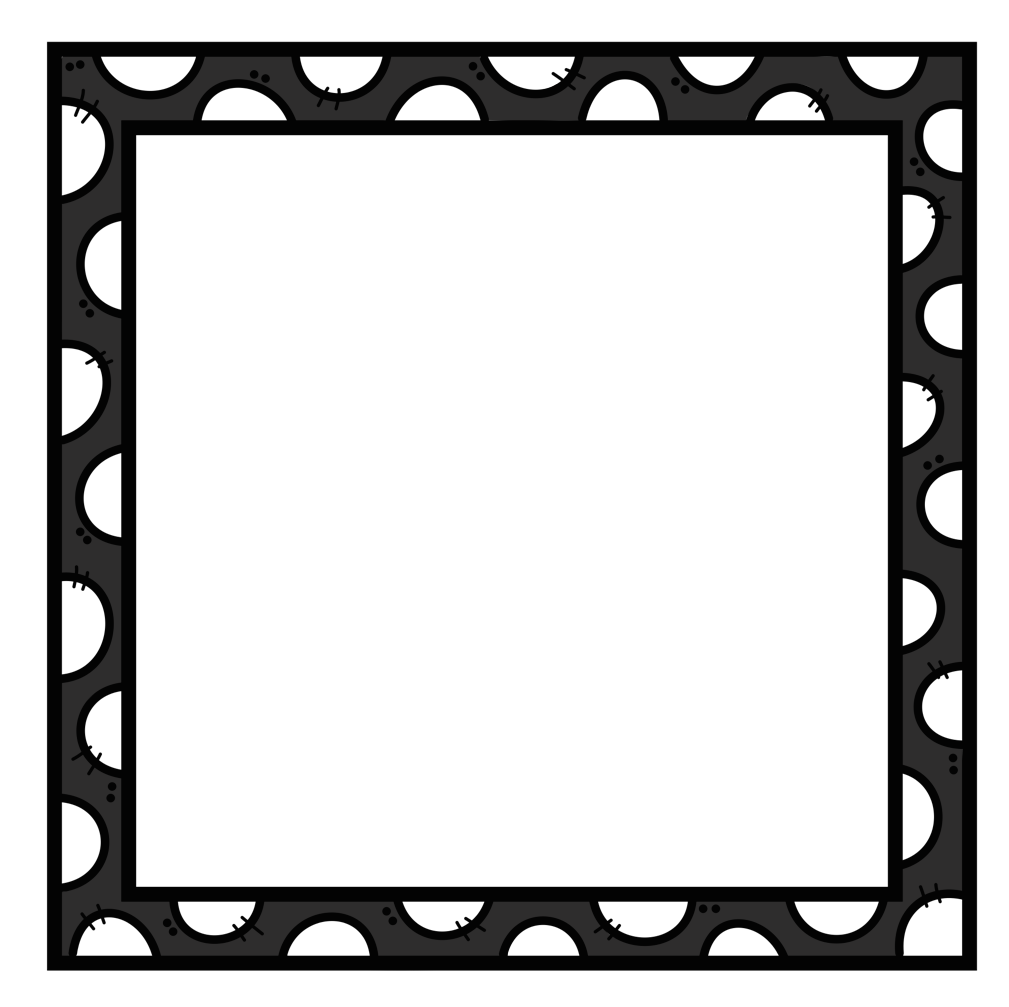 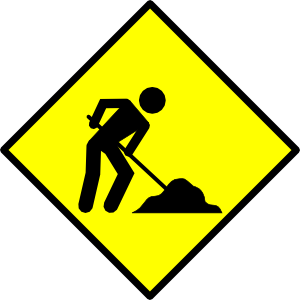 Ud.
Le gusta trabajar.
11
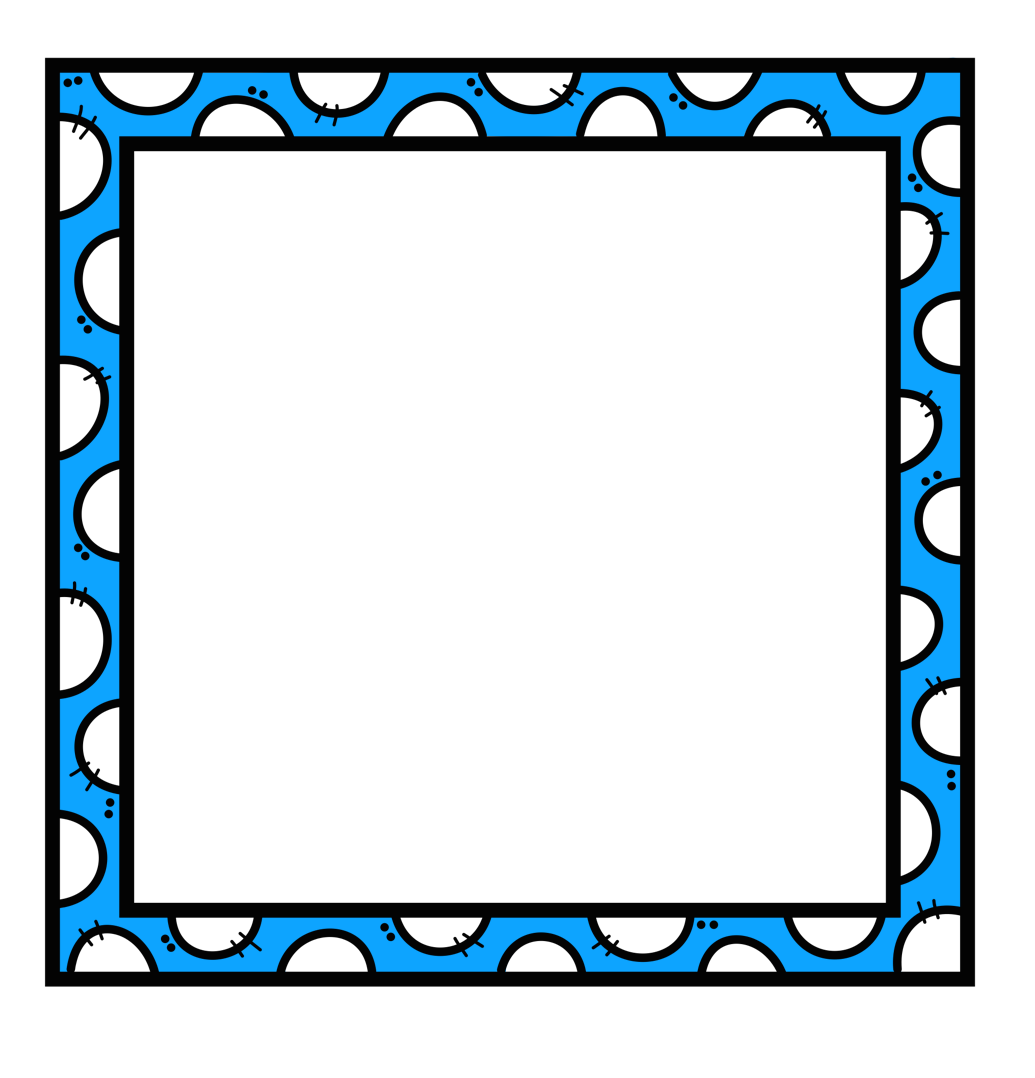 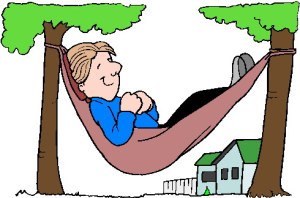 yo
Me gusta descansar.
12
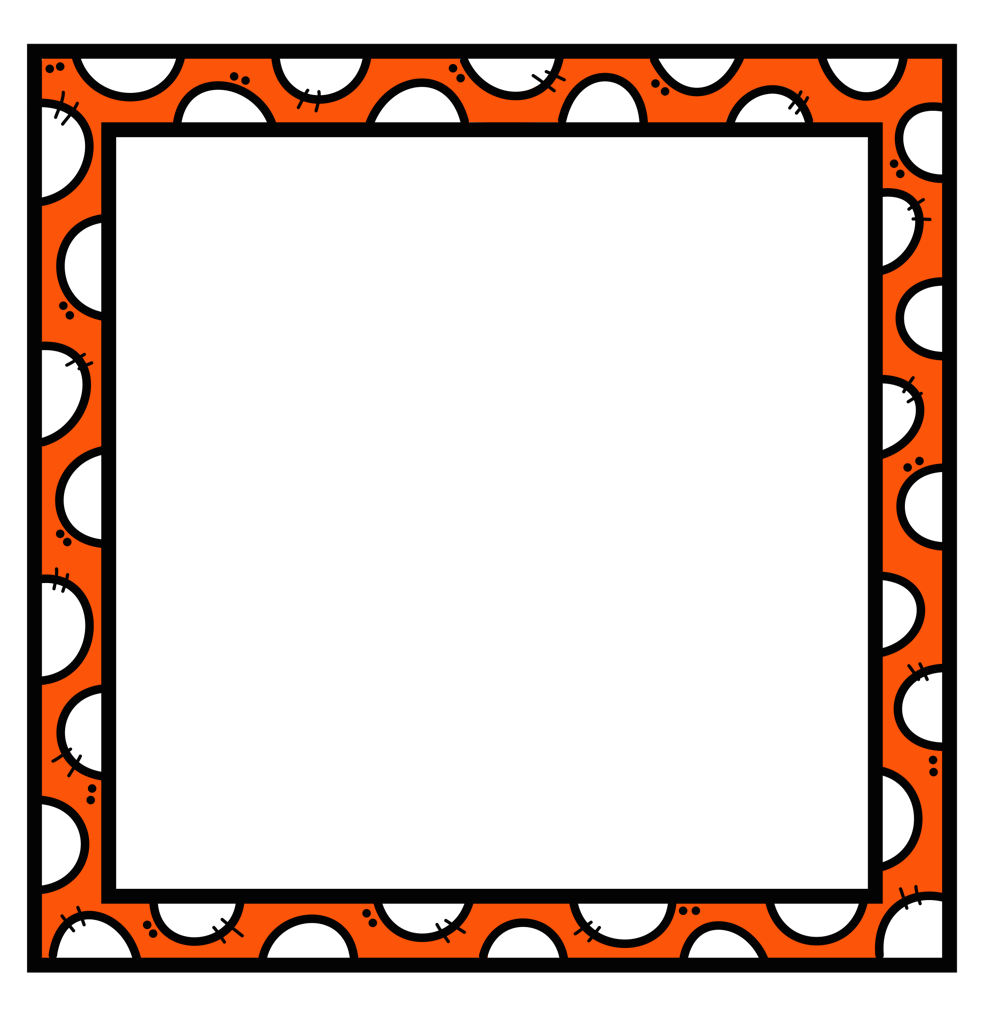 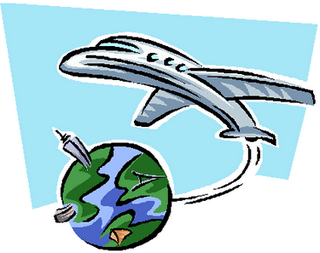 los turistas
Les gusta viajar.
13
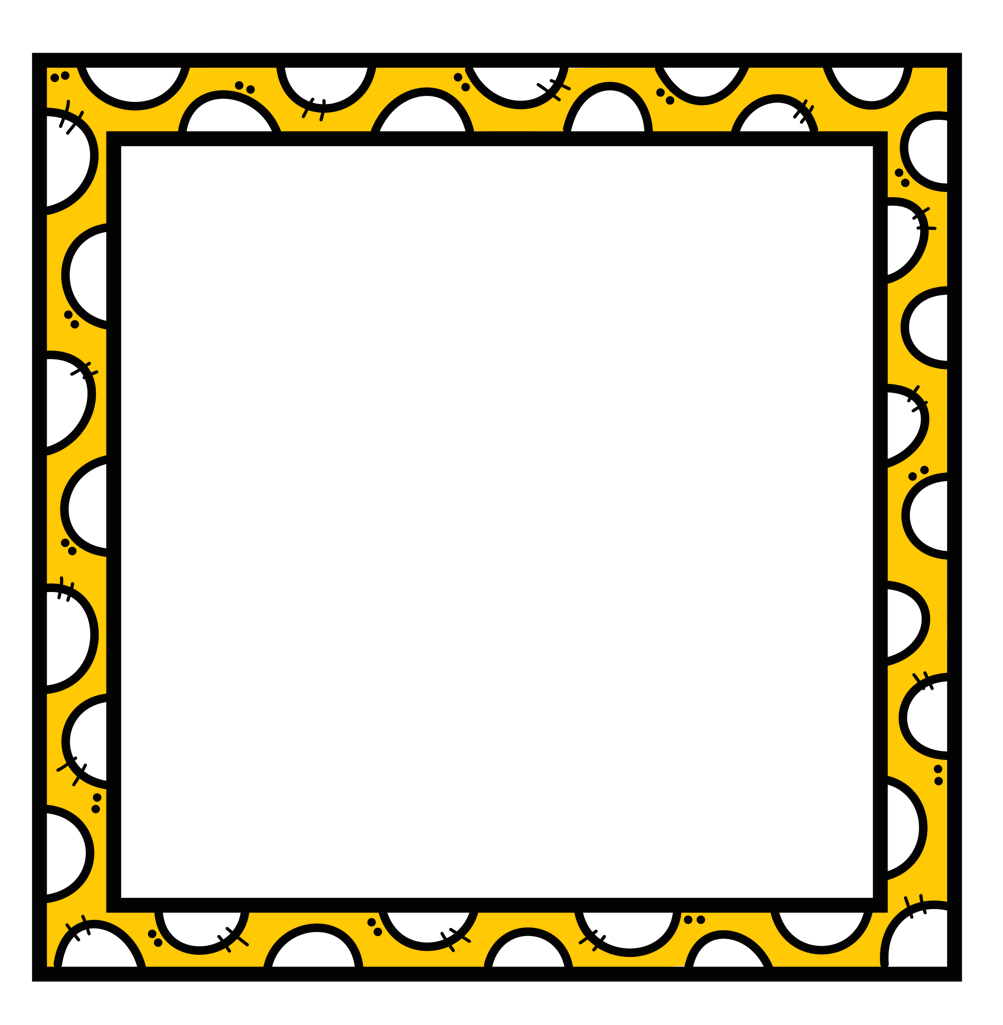 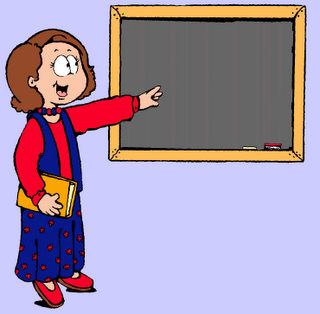 la profesora
Le gusta enseñar.
14
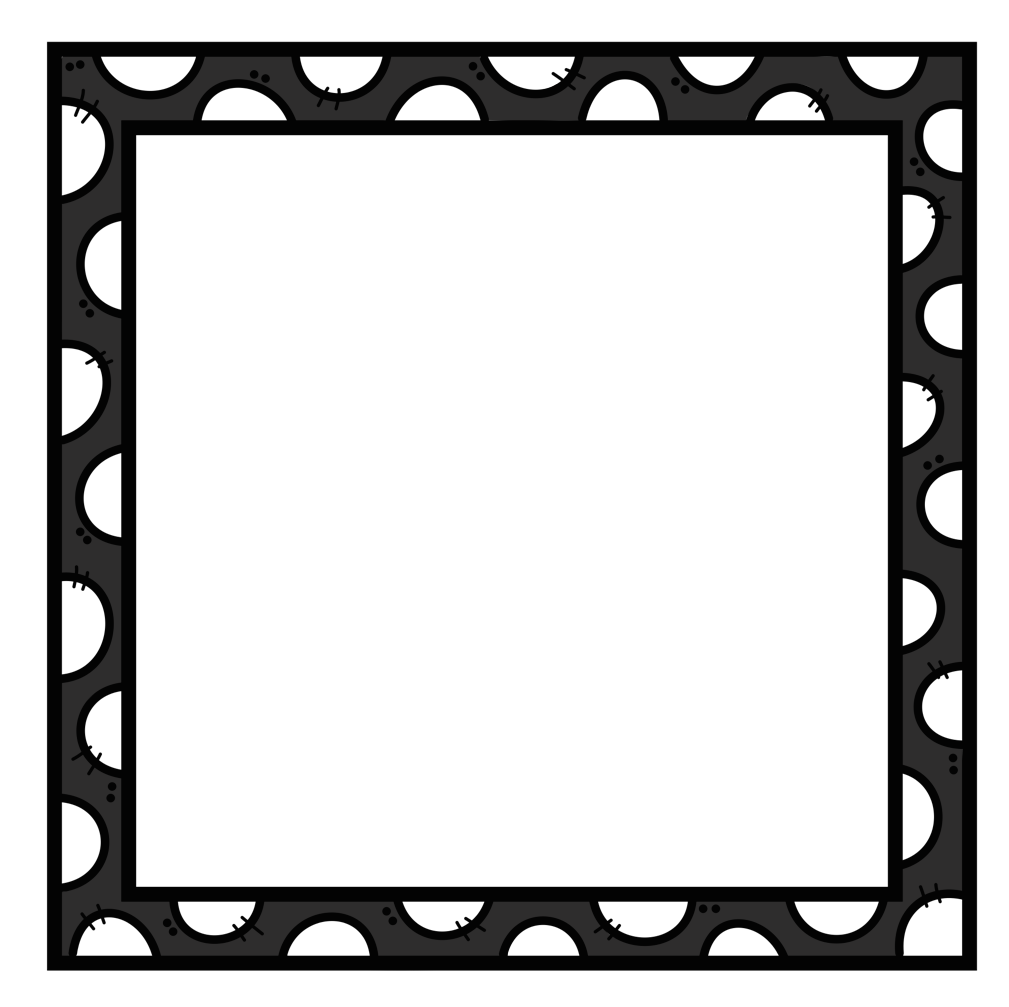 Gustar
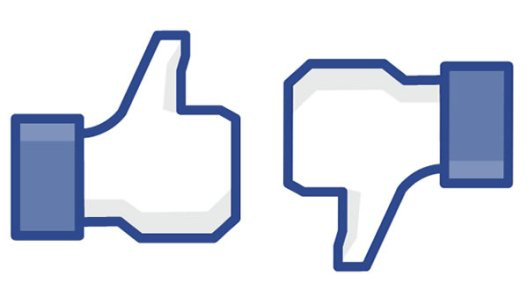 Using gustar, state what things are liked.
15
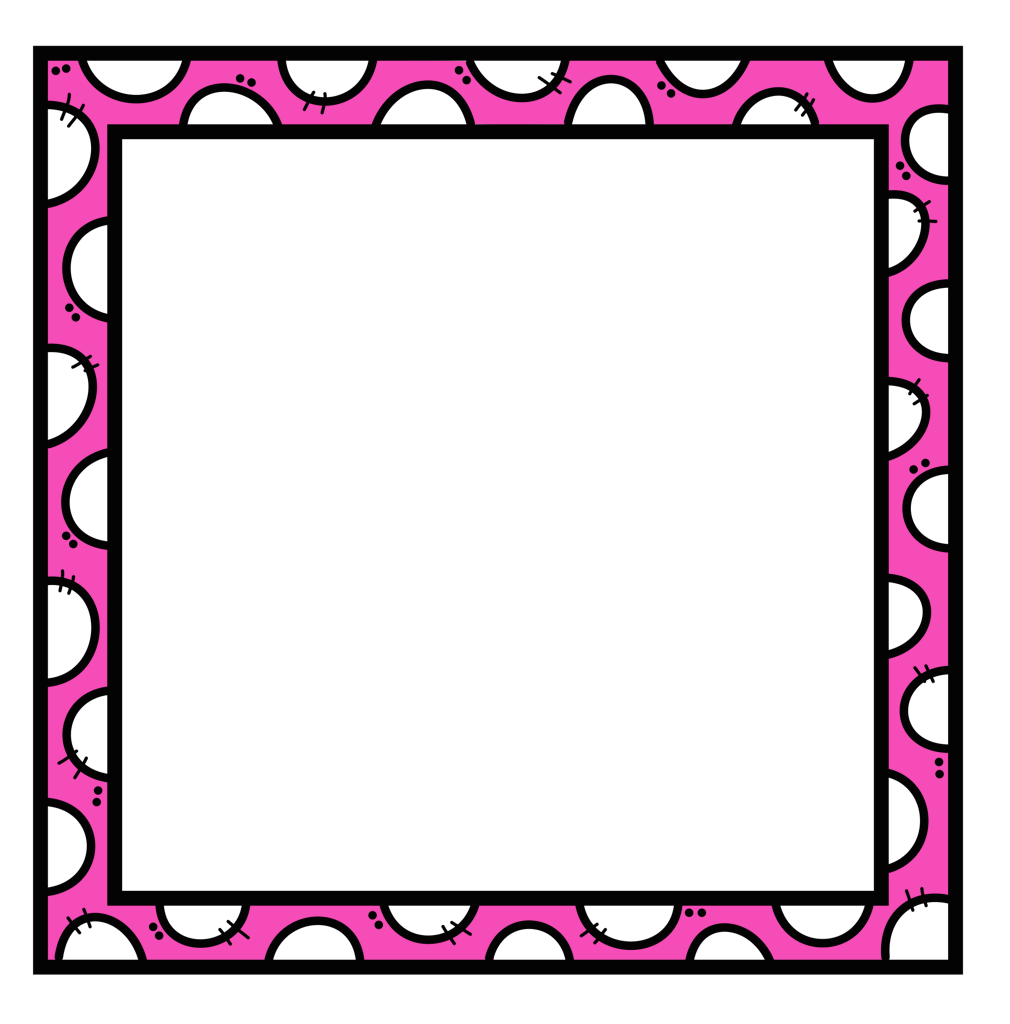 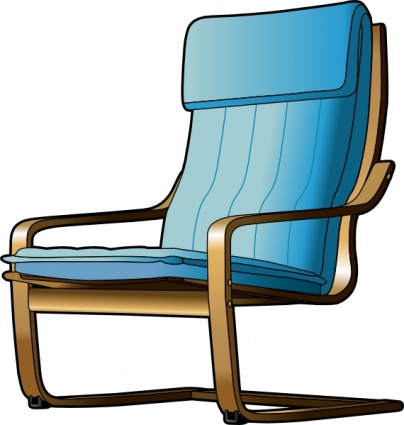 yo
Me gusta la silla.
16
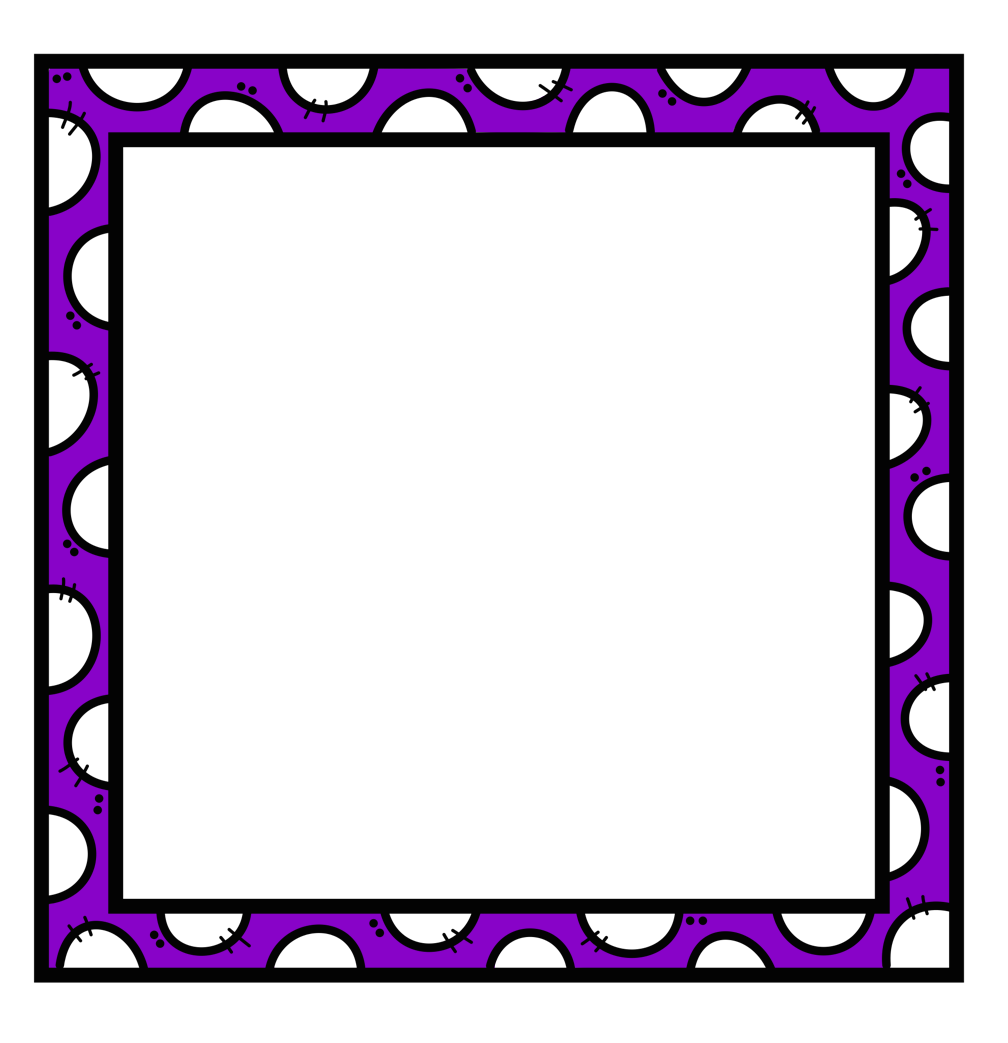 tú
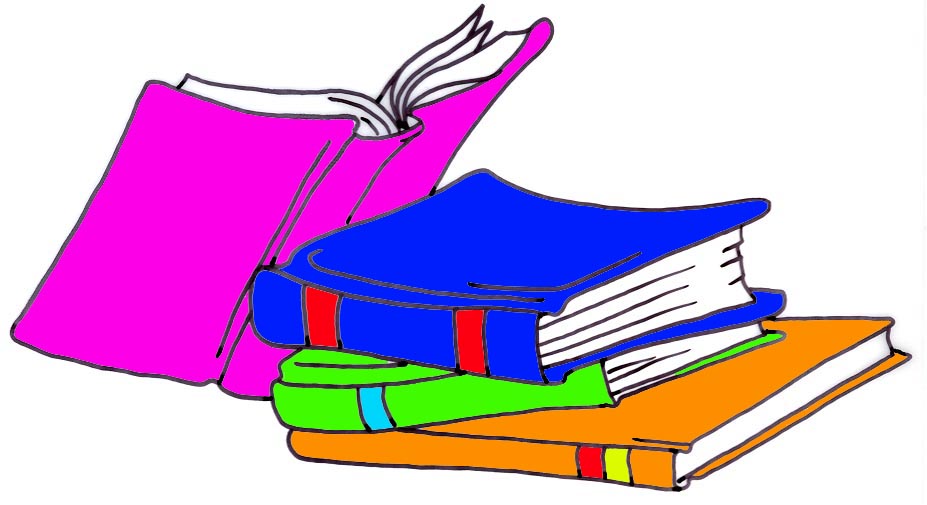 Te gustan los libros.
17
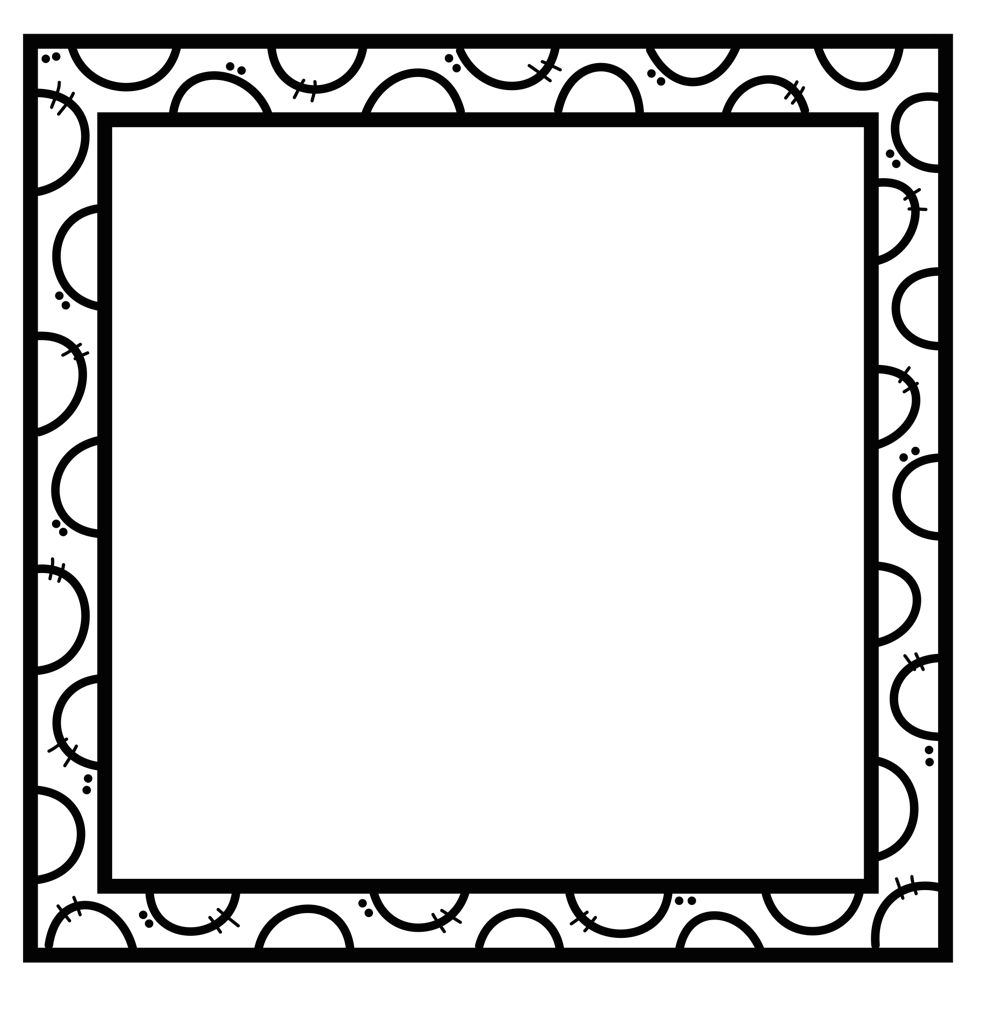 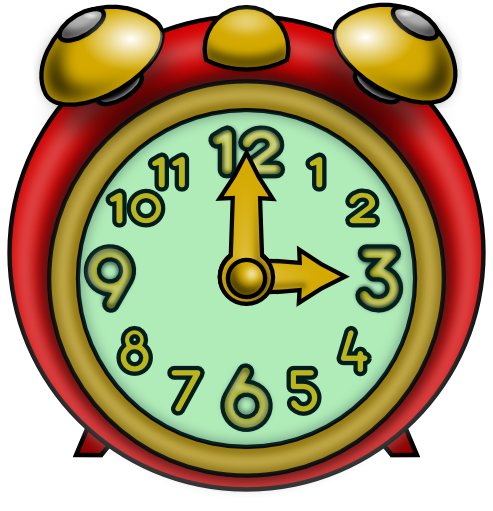 el compañero
Le gusta el reloj.
18
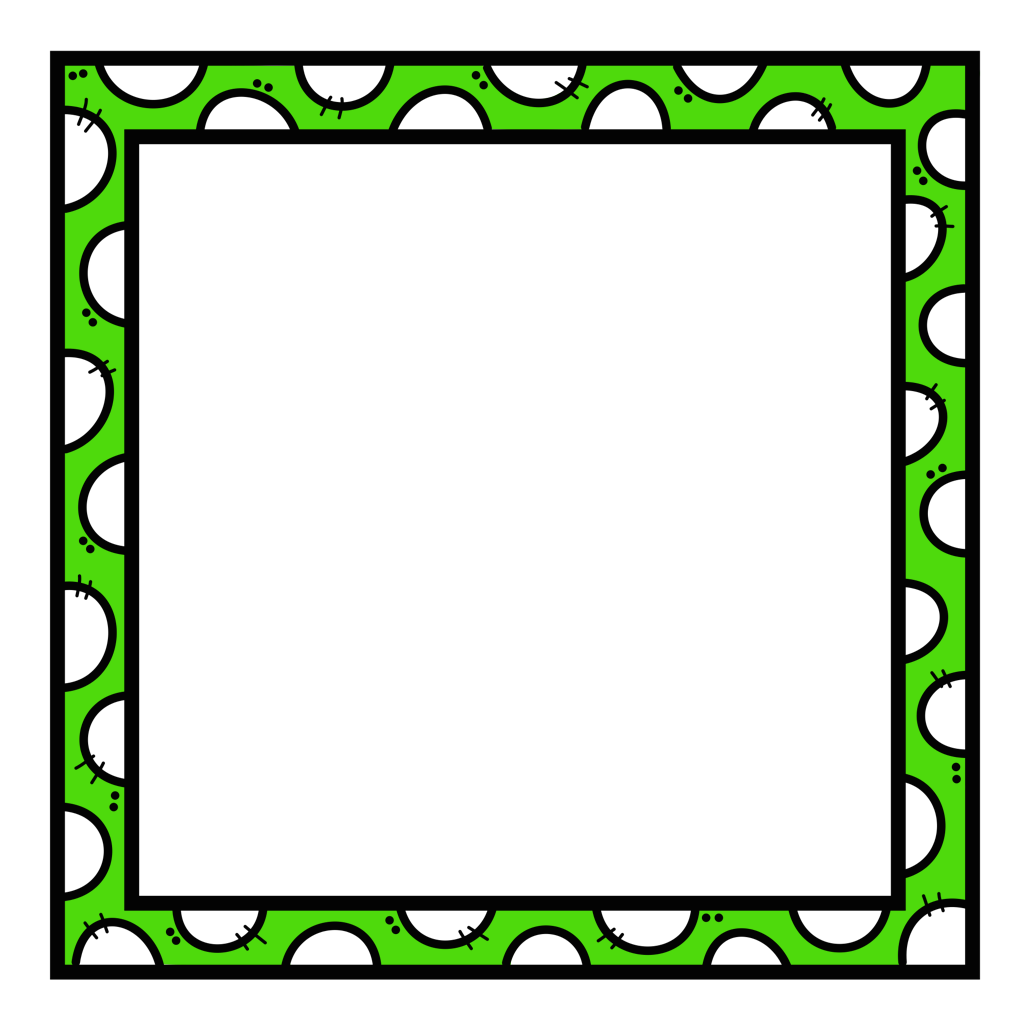 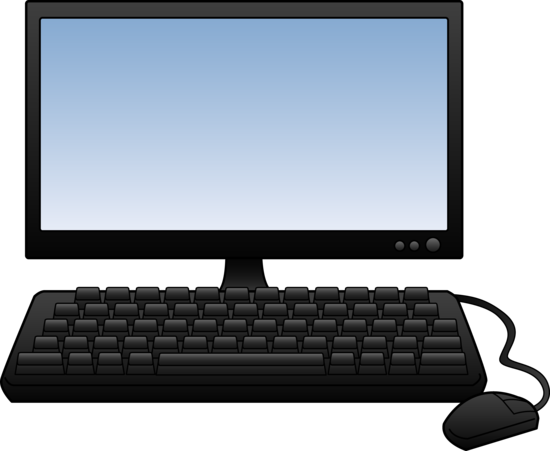 ellas
Les gusta la computadora.
19
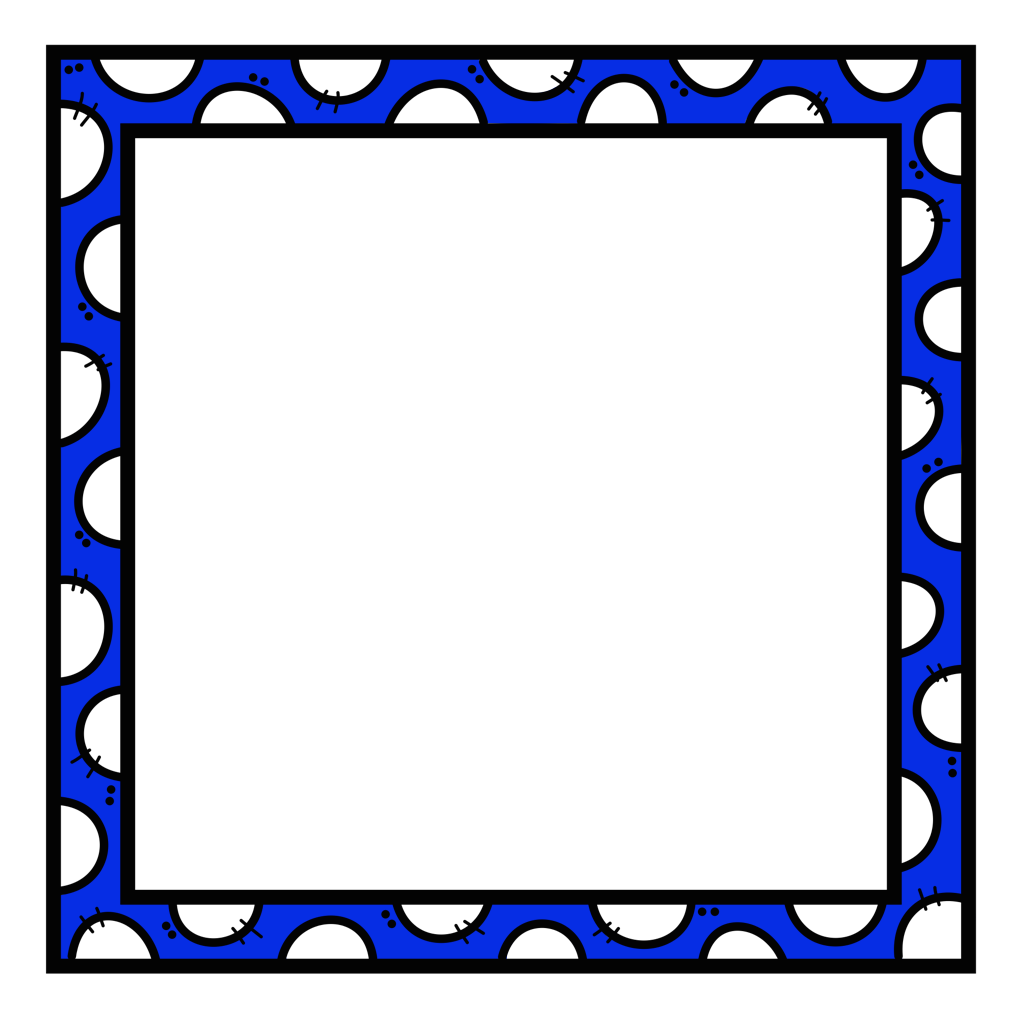 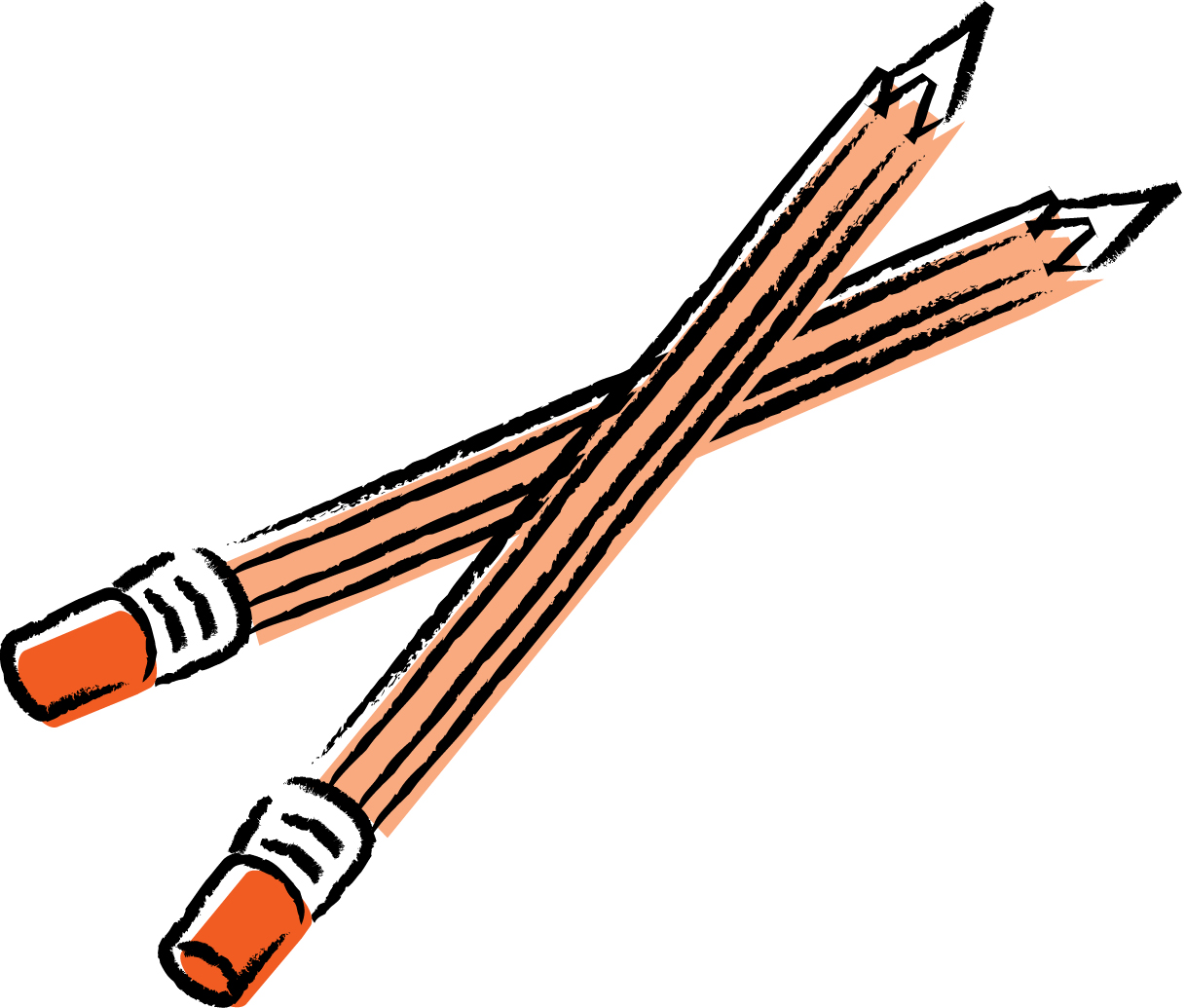 Señor Gomez
Le gustan los lápices.
20
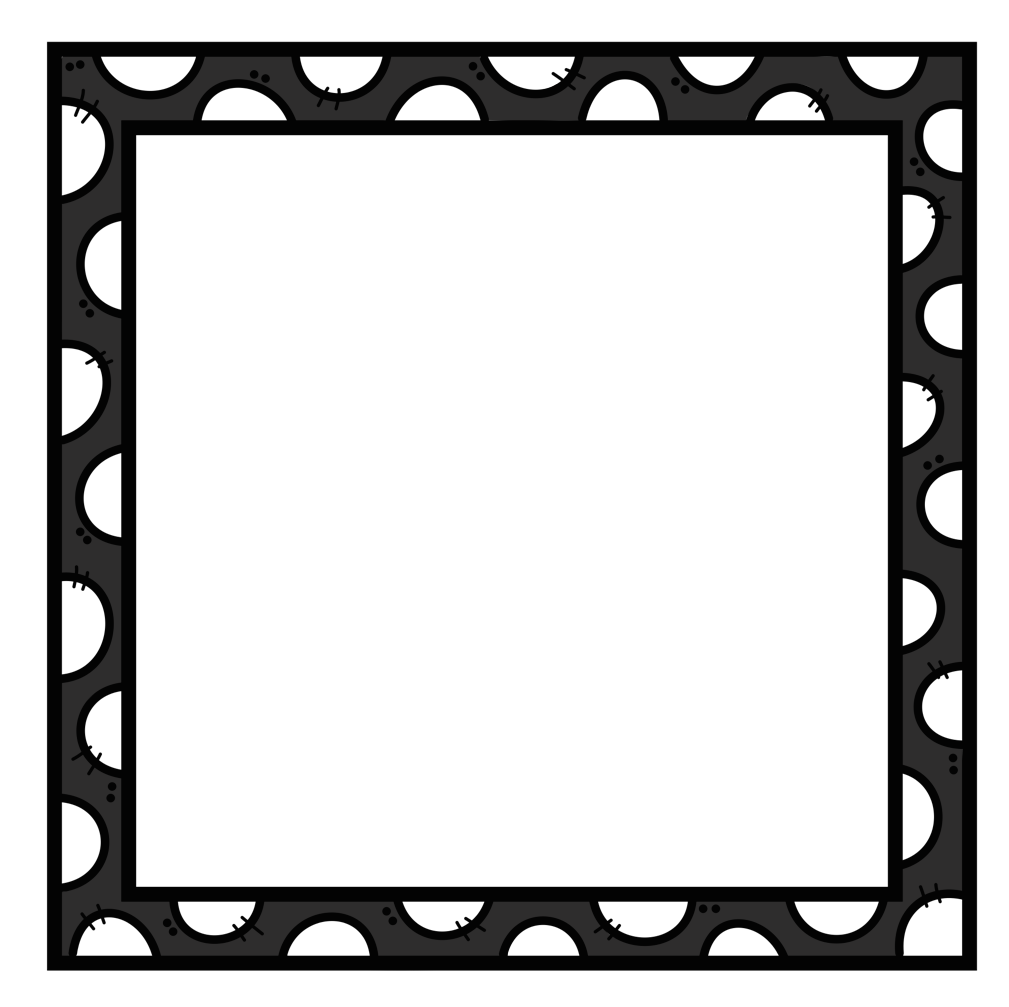 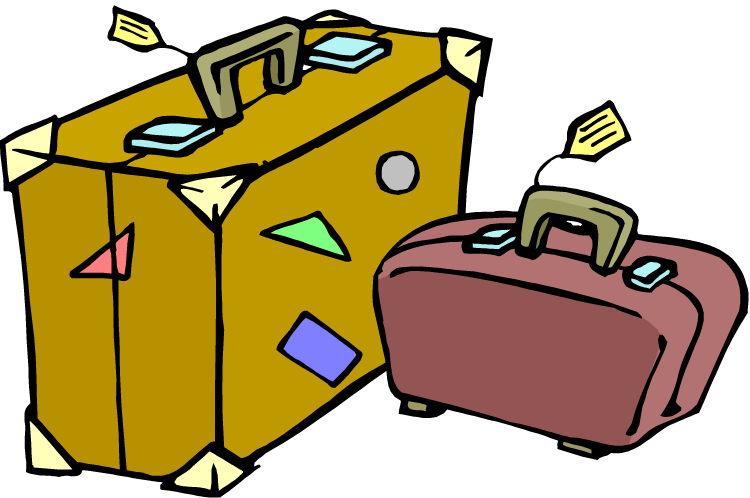 nosotros
Nos gustan las maletas.
21
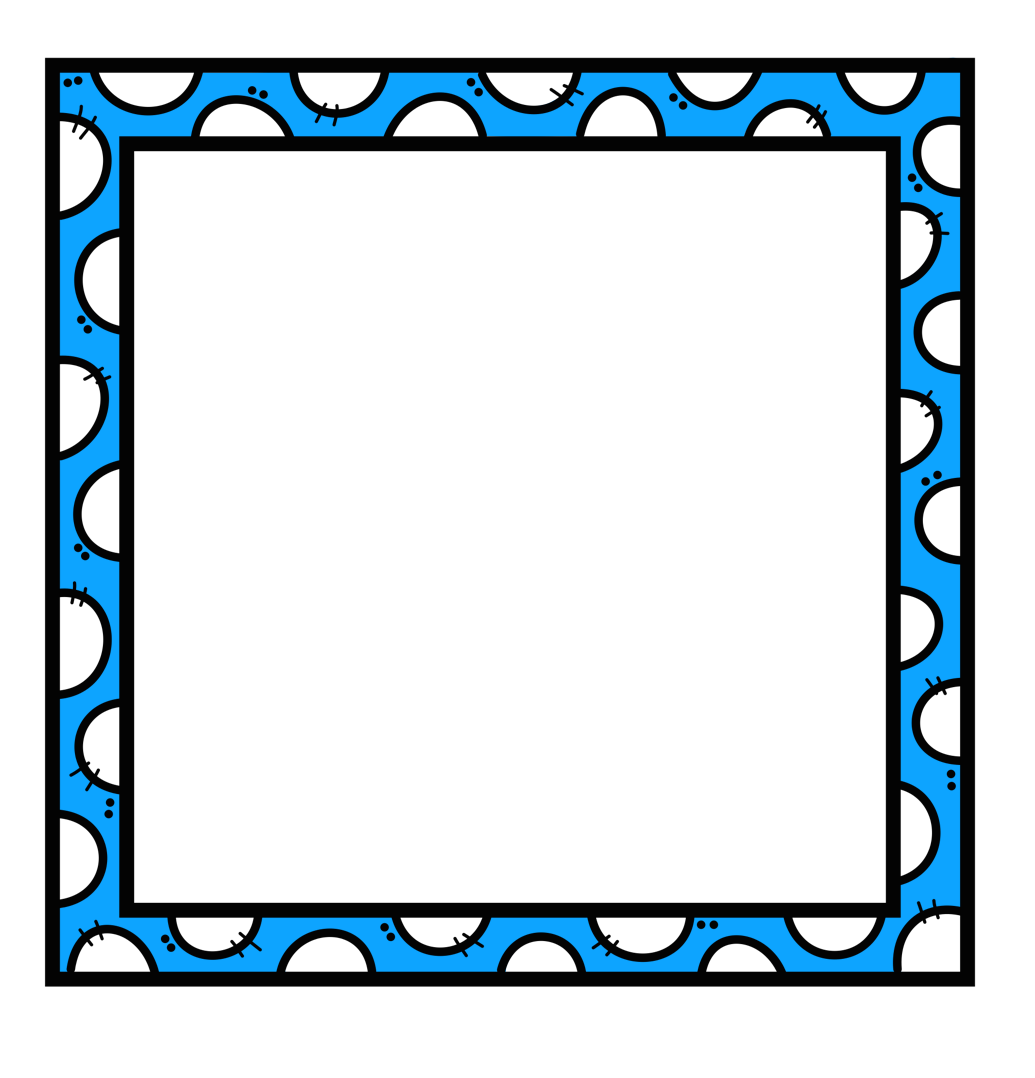 yo
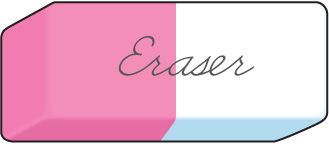 Me gusta el borrador.
22
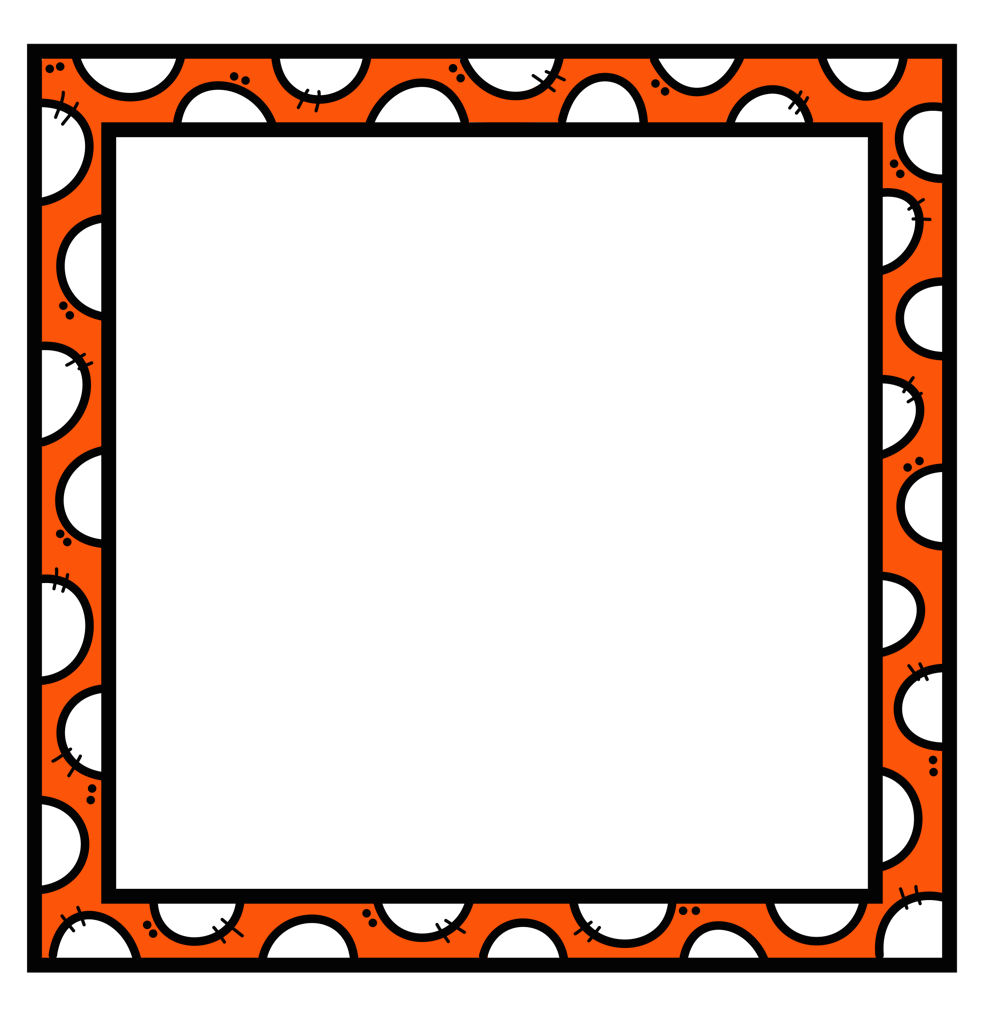 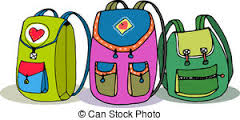 los niños
Les gustan las mochilas.
23
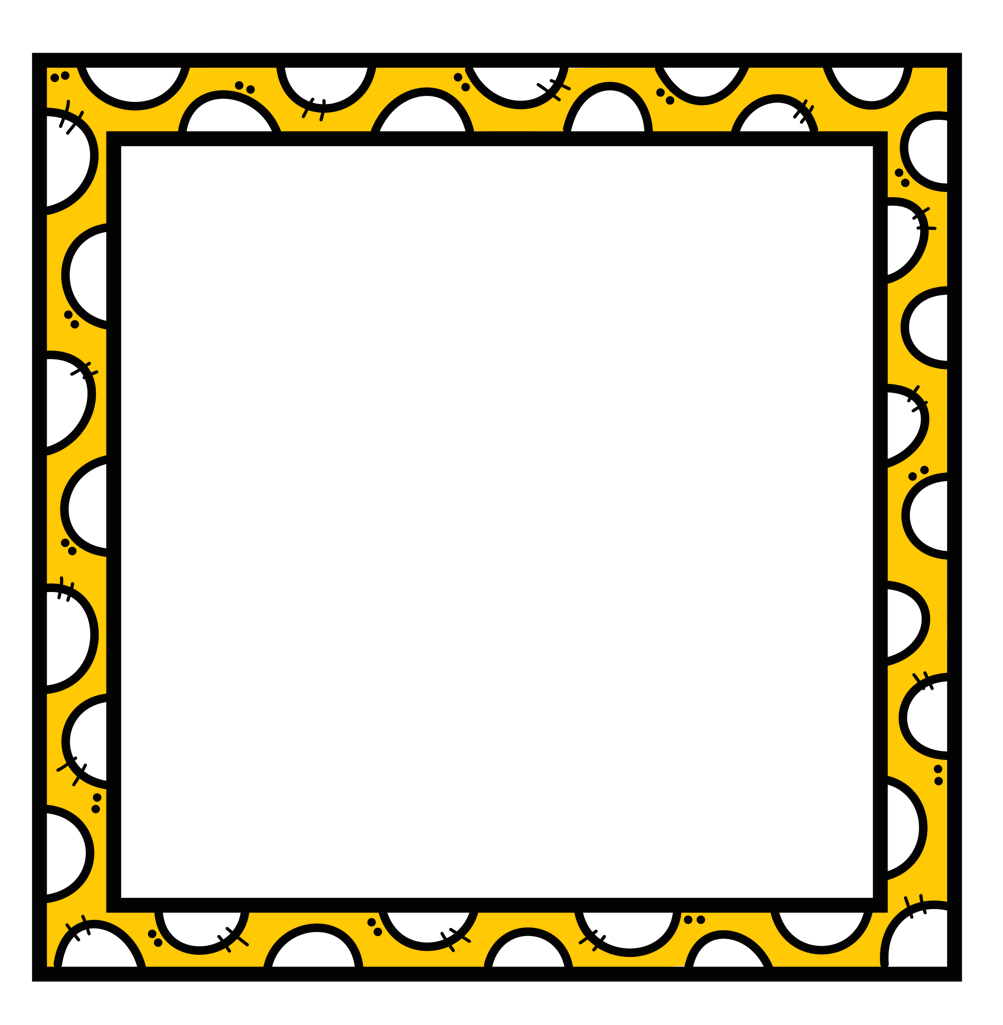 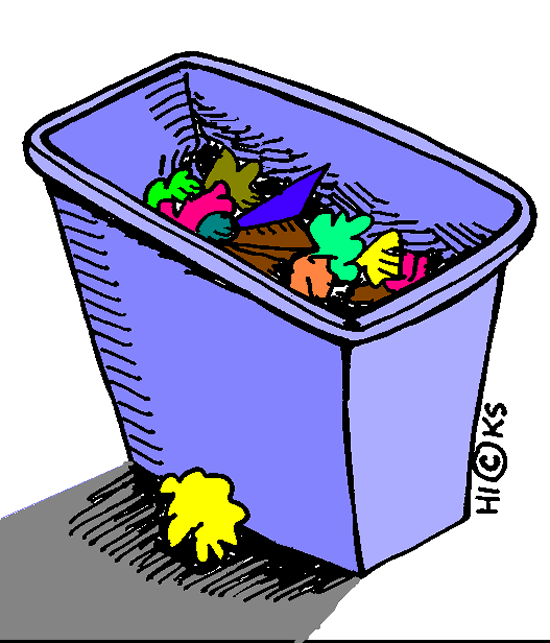 tú
Te gusta la papelera.
24
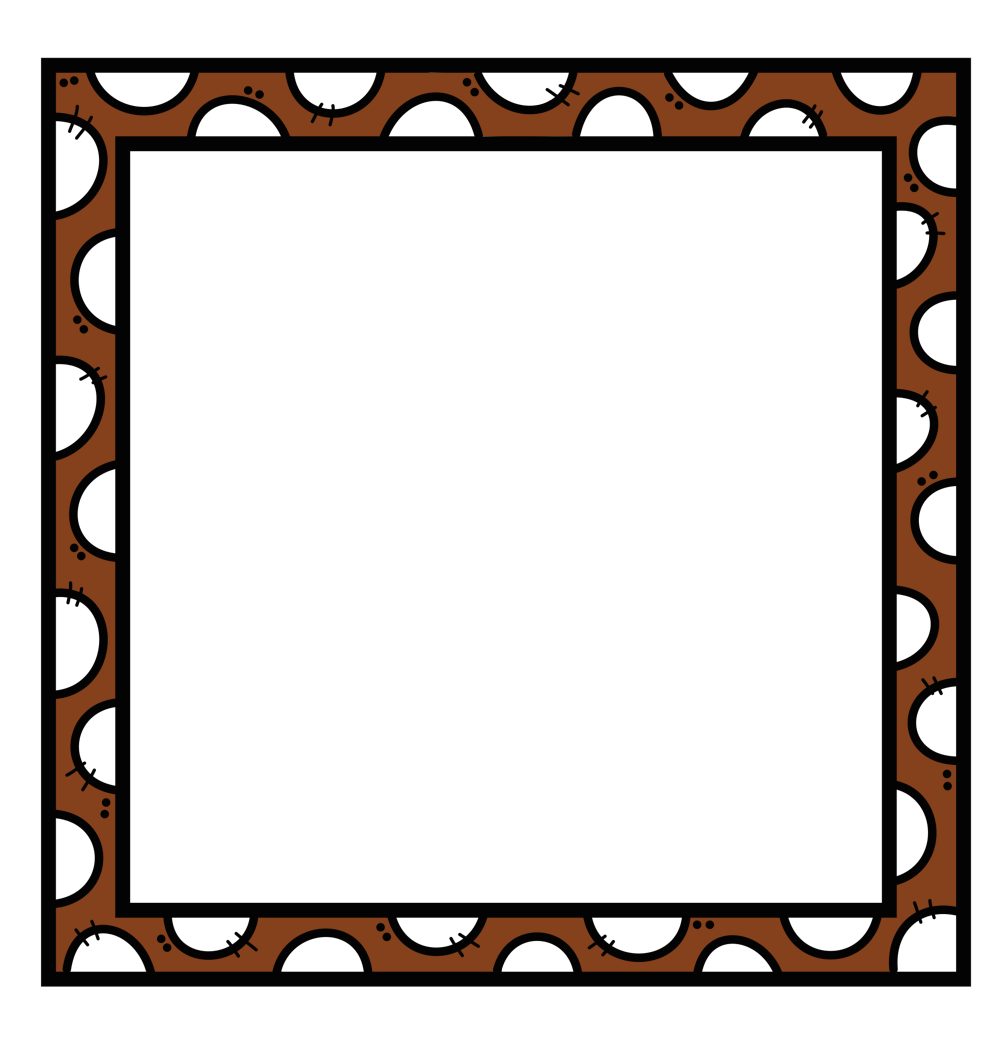 la mujer
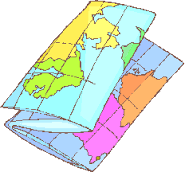 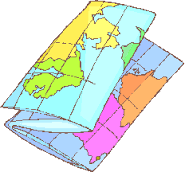 Le gustan los mapas.
25
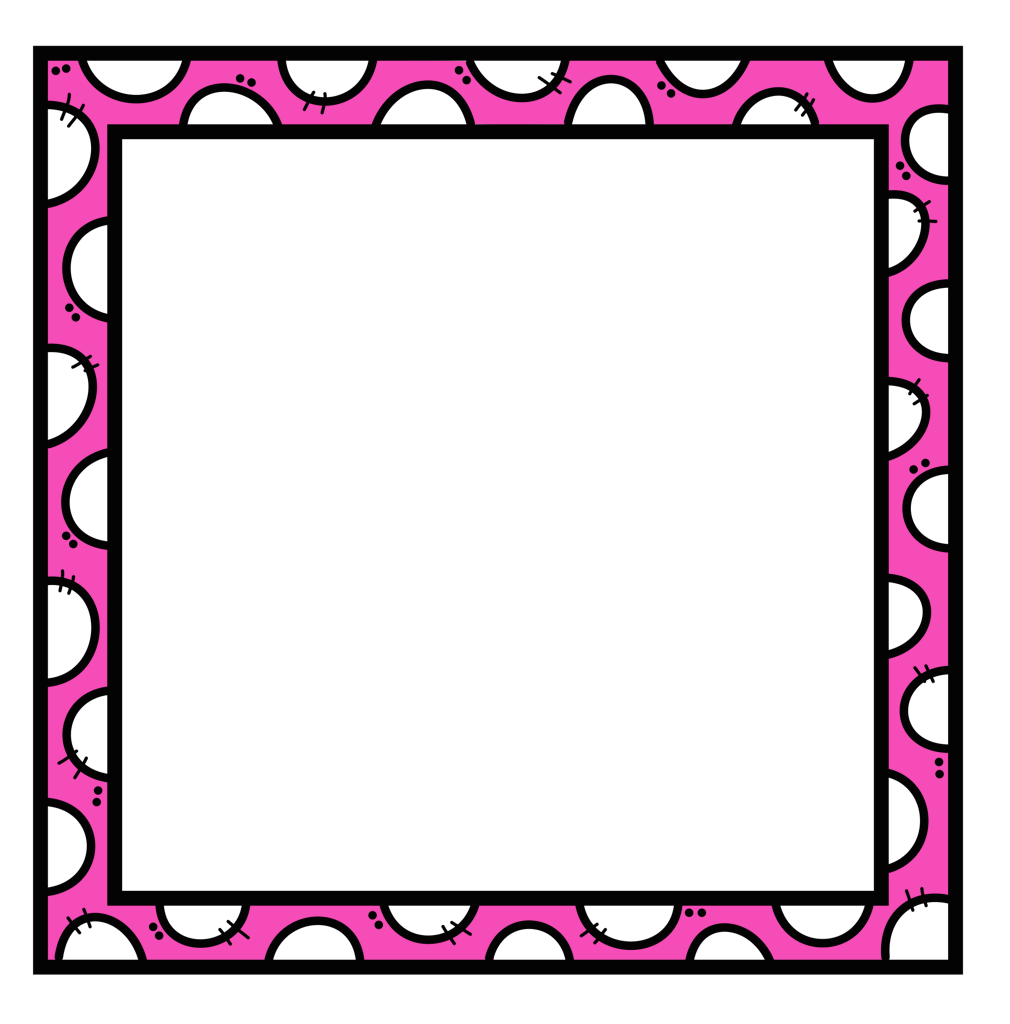 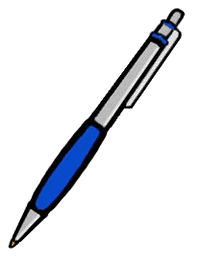 las chicas
Les gusta la pluma.
26
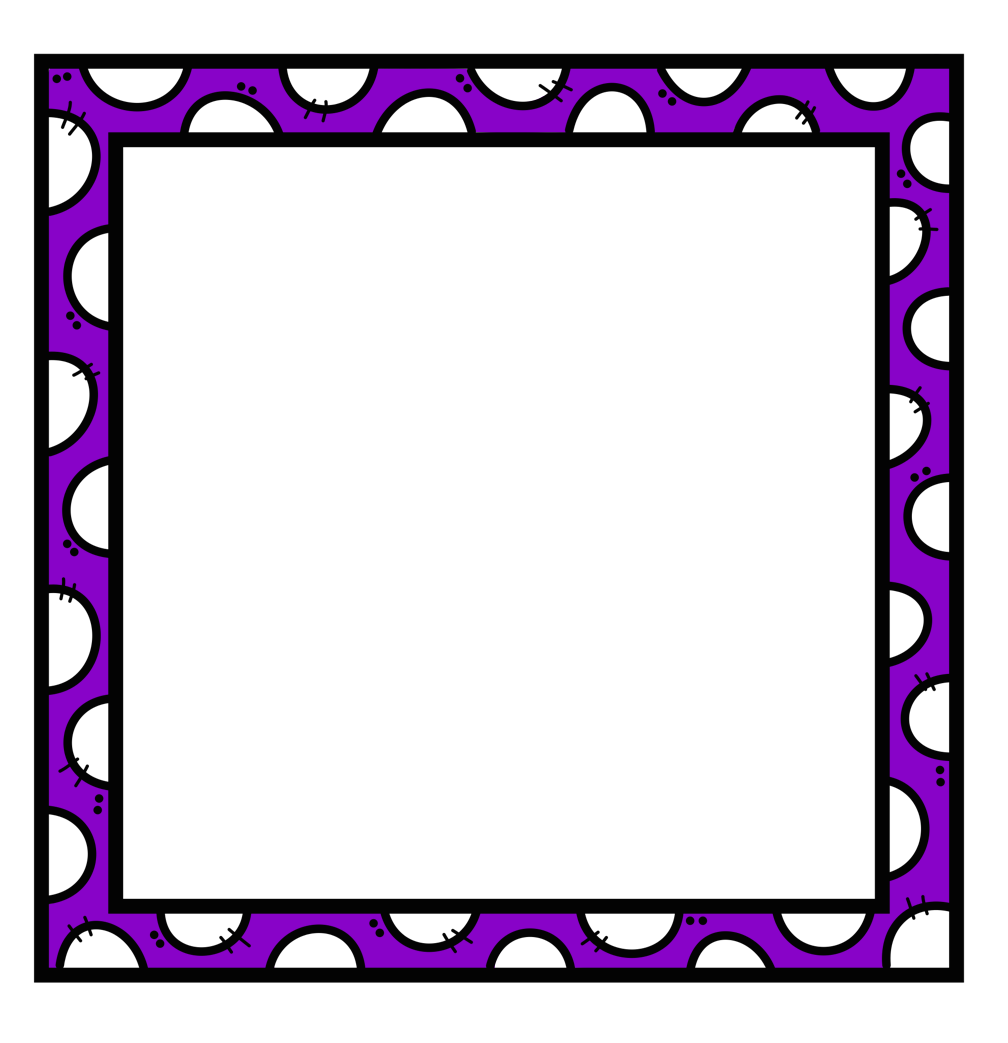 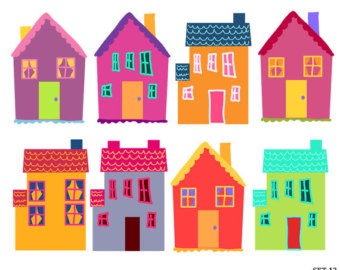 vosotros
Os gustan las casas.
27
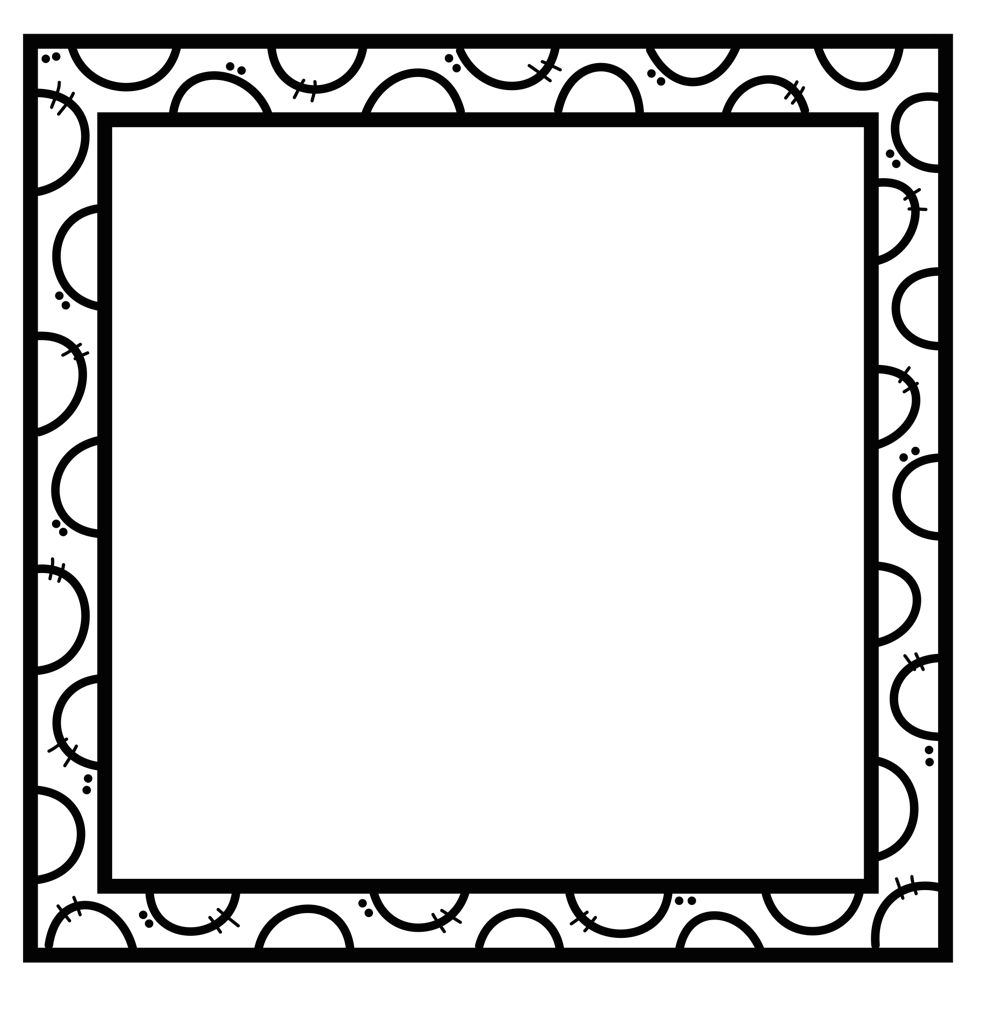 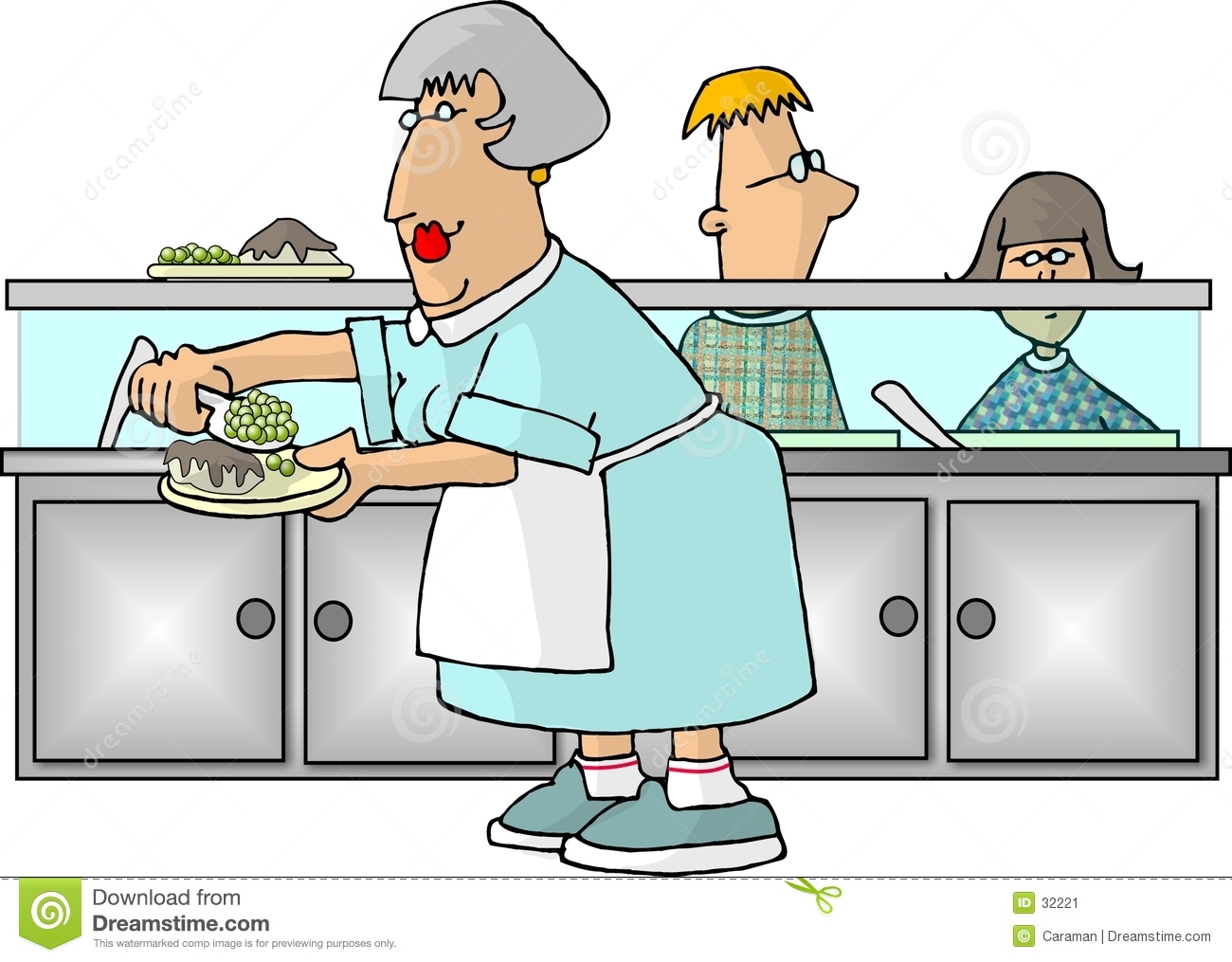 ella
Le gusta la cafetería.
28